Tibial Plateau Fractures
John J. Wixted MD
Chief, Orthopedic Trauma Division
Beth Israel Deaconess Medical Center
Disclosure
Clinical images provided by the author. 
Figures used with permission from Tornetta P, Ricci WM, eds.  Rockwood and Green's Fractures in Adults, 9e. Philadelphia, PA. Wolters Kluwer Health, Inc; 2019.
Objectives
Describe initial evaluation and management of tibial plateau fractures
Identify common fracture patterns  
Apply treatment principles and strategies  
Partial articular fractures 
Complete articular fractures
Discuss rehabilitation, complications, and outcomes
Objectives
Describe initial evaluation and management of tibial plateau fractures
Identify common fracture patterns  
Apply treatment principles and strategies  
Partial articular fractures 
Complete articular fractures
Discuss rehabilitation, complications, and outcomes
Plateau Fractures:  Initial Presentation
1-2% of all fractures
Similar bimodal distribution to many peri-articular injuries
70% in young adult men, average age 43
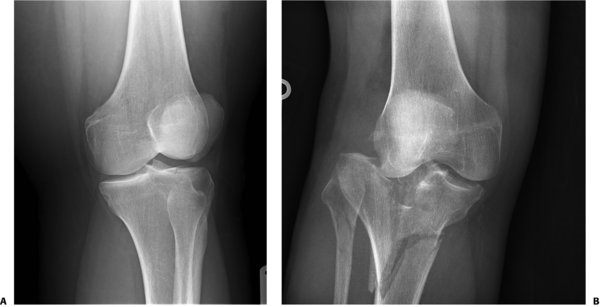 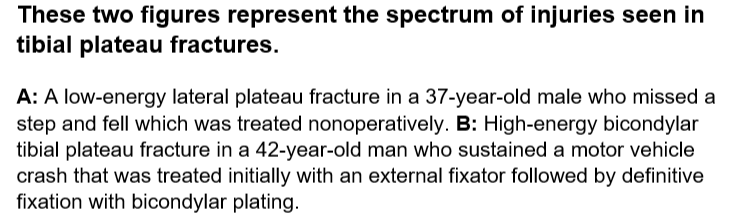 Rockwood and Green, 9th edition
Age and mechanism dictate injury pattern
-Middle age and elderly with simple falls
	-commonly split depressed patterns, or less common isolated medial side 	injuries

-Higher energy or sports related
	-pure split injuries, or rim injuries with associated ligamentous 
	injuries to the knee and potential for instability

-High energy MVA, fall from height, pedestrians struck
	-Often younger patients
	-bicondylar patterns
	-higher risk for neurovascular injury
	-compartment syndrome and open fractures common
Initial presentation – mechanism matters!
Lower energy
Simple falls, struck from side
Remain length stable
Higher energy
Axial load, associated shearing
Compartment syndrome risk
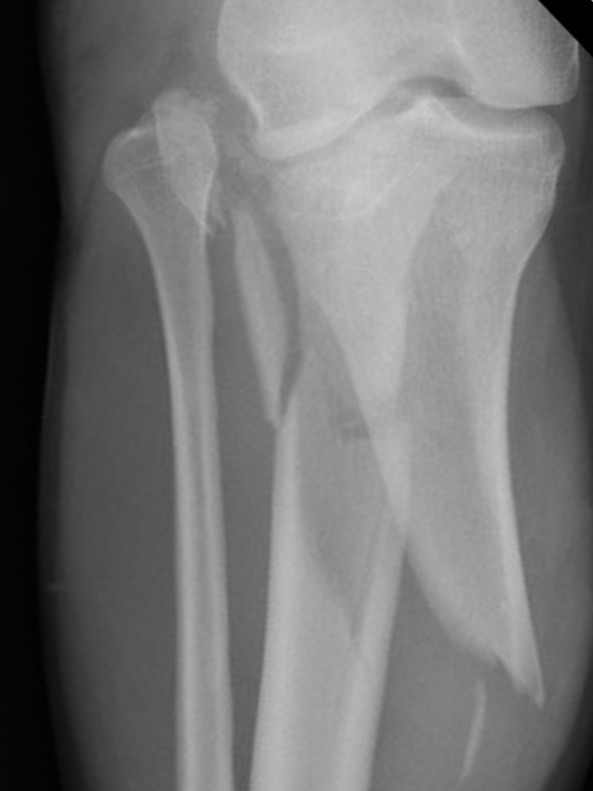 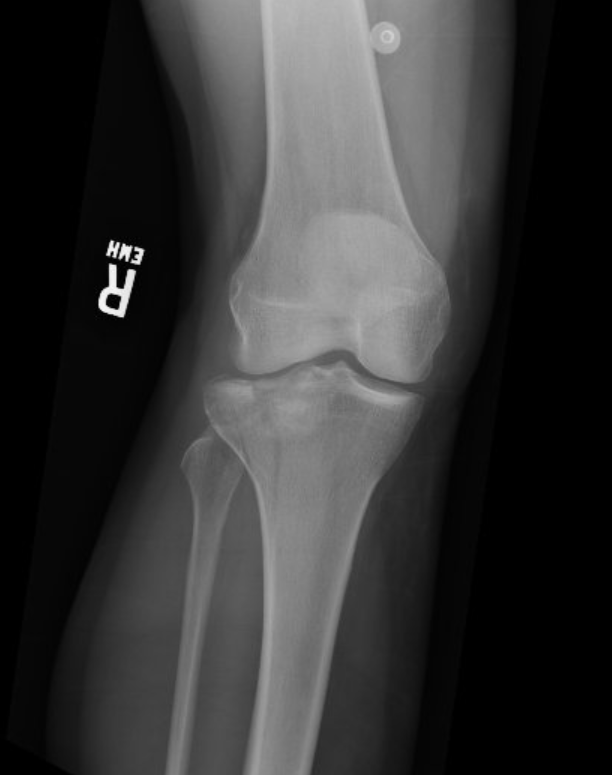 Initial Management
Physical exam
Swelling – compartment syndrome 
Distal pulses – vascular injury
?ABIs
Valgus Instability?  

Splinting
Knee immobilizer
Compartment checks
DVT Prophylaxsis
Imaging
CT scan routinely obtained
Plain films
MRI for occult or suspected fractures, particularly in the elderly
Fracture-dislocation patterns:  high risk for ligamentous damage, MRI indicated
Think about need for MRI prior to placing ex fix!  Save yourself some phone calls!
Objectives
Describe initial evaluation and management of tibial plateau fractures
Identify common fracture patterns  
Apply treatment principles and strategies  
Partial articular fractures 
Complete articular fractures
Discuss rehabilitation, complications, and outcomes
Schatzker Classification
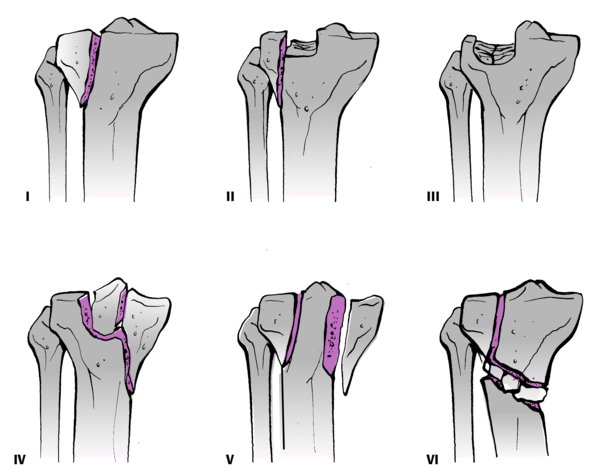 Rockwood and Green, 9th edition
Schatzker Classification:  Injuries isolated to the lateral plateau
I:  Younger patients, better bone quality
II:  Higher energy, with associated depression of the lateral chondral surface
III:  Poor quality bone in elderly patients
Most common patterns
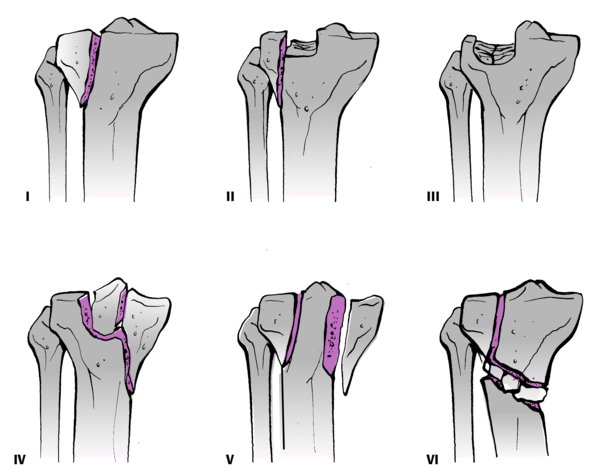 Schatzker Classification:  Isolated medial fractures come in two flavors
Lower energy, elderly
Simple depression
Varus loading
Fracture lines exit medial to spines
Higher energy, young patients
Medial shearing
Higher risk for vascular injuries
Fracture lines exit lateral to spines
Called “fracture dislocation” variants
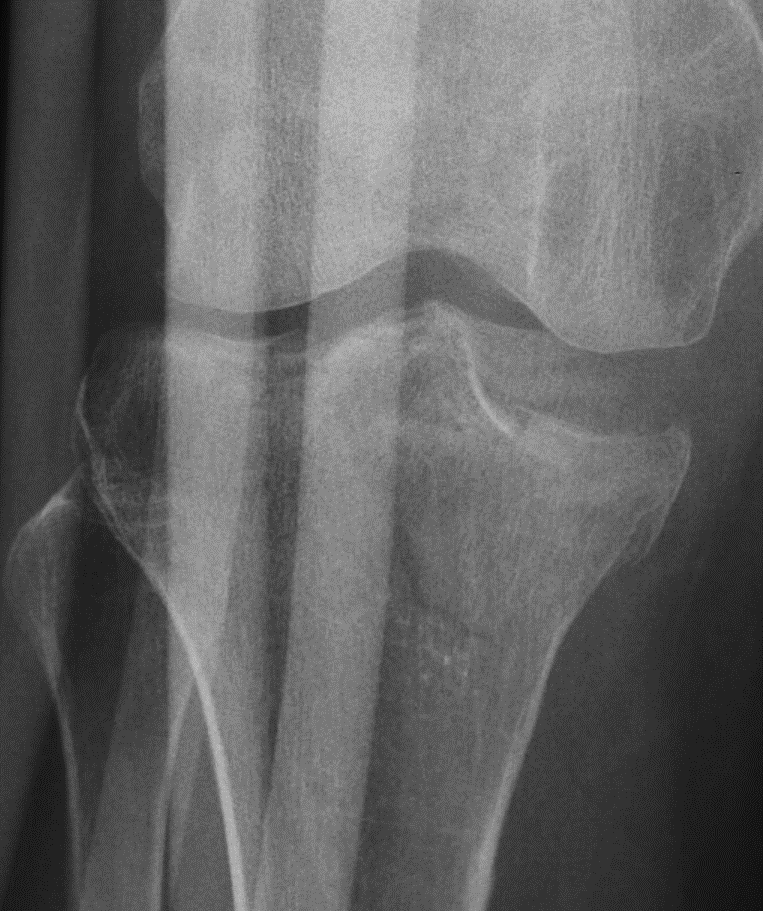 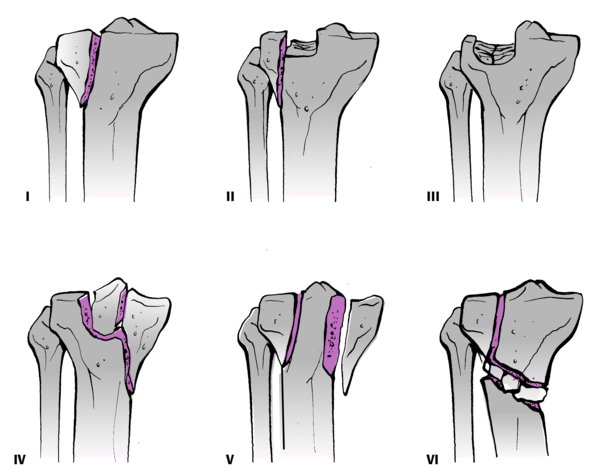 Schztzker Classification:  Bicondylar injuries
Typically higher energy
Compartment syndrome risk
Vascular exam a must
Consider ABIs
Commonly open
Soft tissues at risk
Exam will progress over hours and often worsen with time
Includes varus hyperextension 
Bicondylar variant*
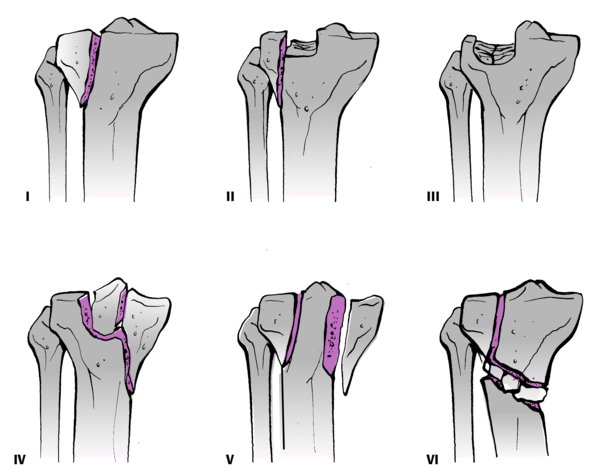 Firoozabadi R, Schneidkraut J, Beingessner D, Dunbar R, Barei D. Hyperextension Varus Bicondylar Tibial Plateau Fracture Pattern: Diagnosis and Treatment Strategies. J Orthop Trauma. 2016 May;30(5):e152-7.
[Speaker Notes: .]
OTA Classification
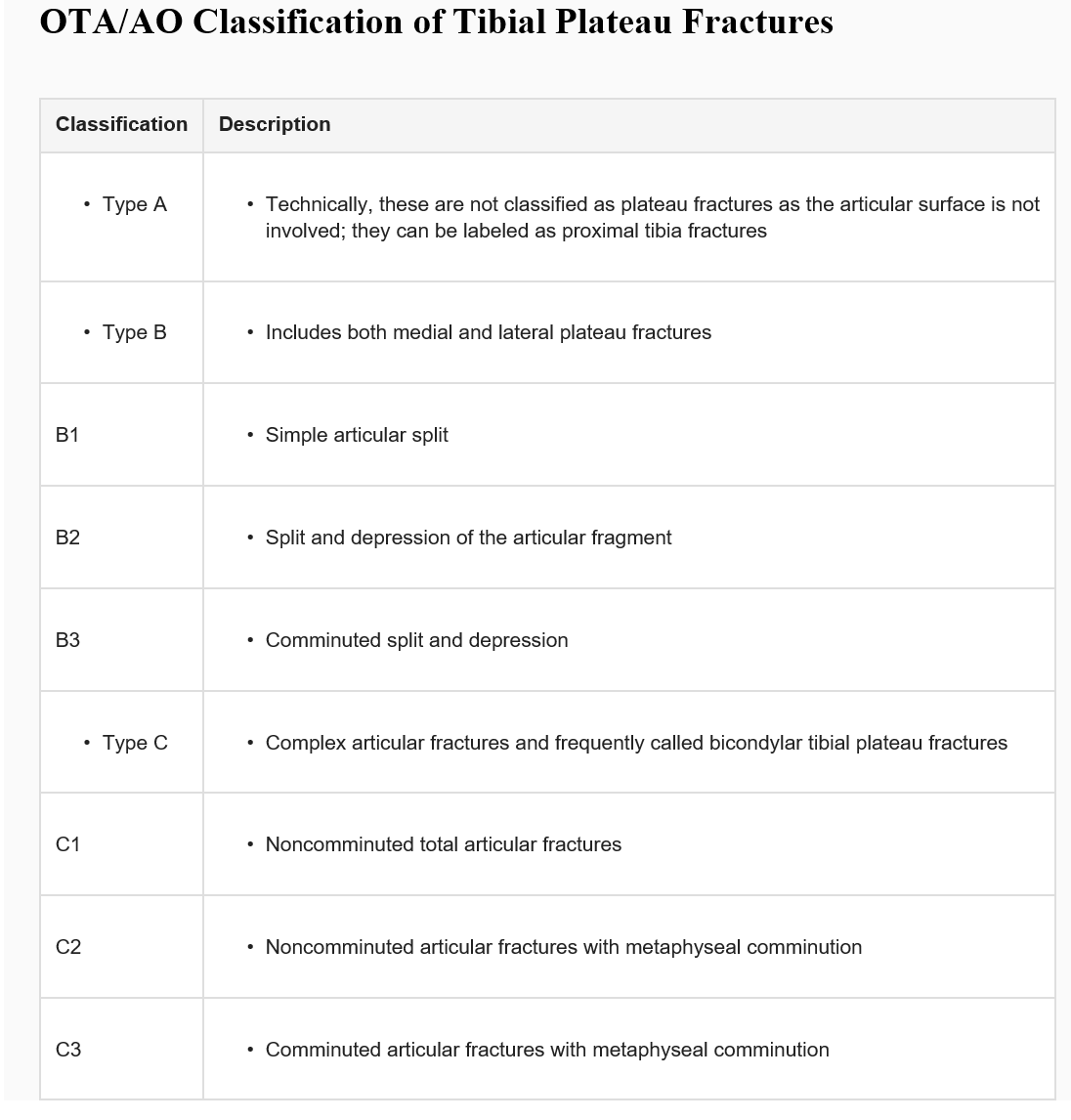 Uniform classification
Captures all variants
A: Extra articular
B: Partial Articular
C: Complete Articular
Rockwood and Green, 9th edition
Important Variants – Open injuries
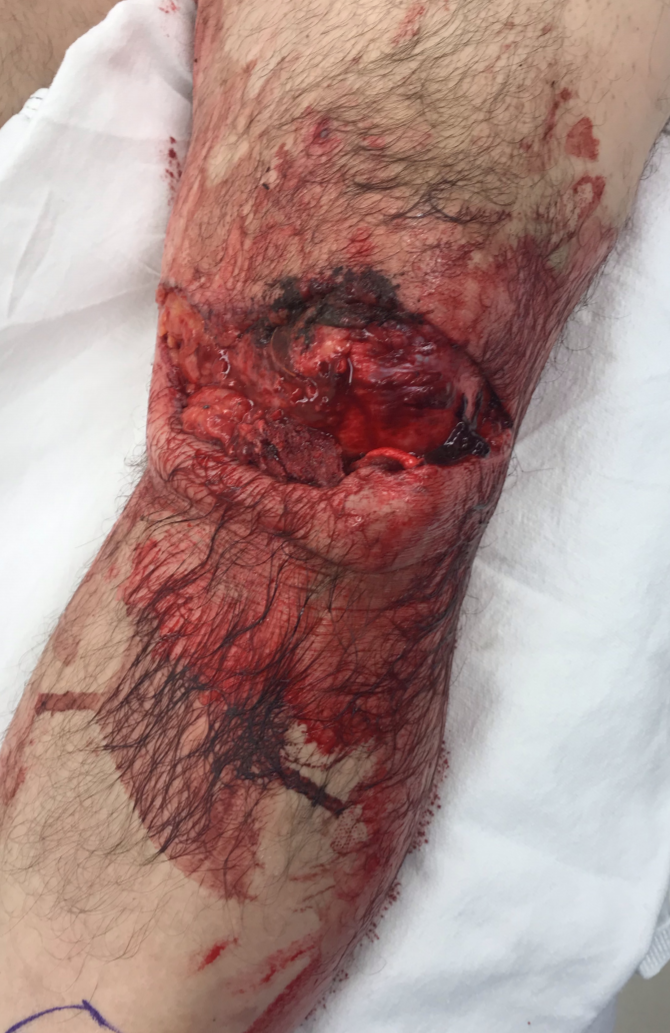 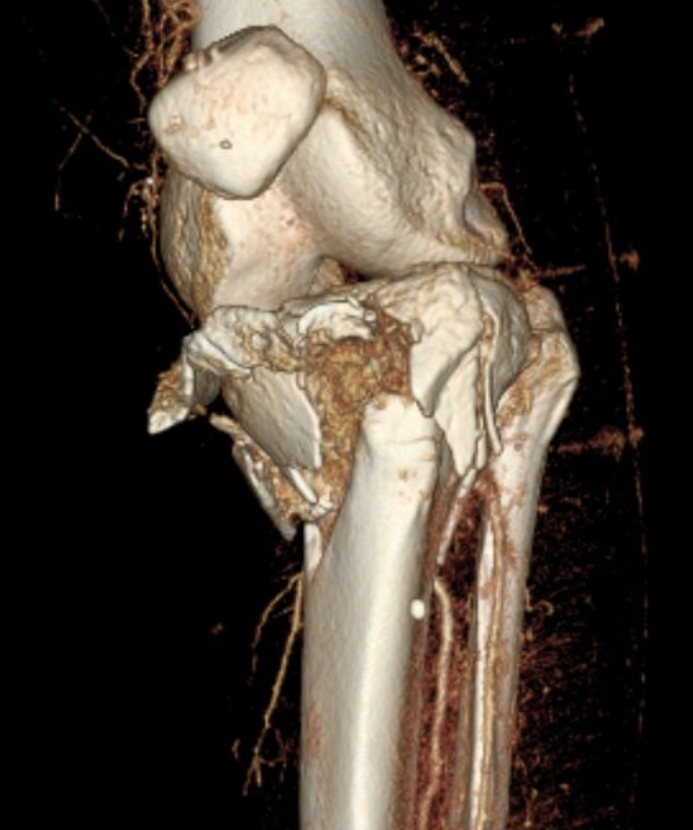 Open injuries
	-antibiotics: ASAP
	-tetanus
	-vascular exam
Present challenges for coverage
Shaft extension
Early coverage within 72 hrs    decreases late infection rate
Fracture Dislocation patterns
High energy
Frequently with medial displacement and shortening
High association with vascular injury
Subluxation or dislocation thru the fracture causes traction injury to the vessels
Don’t always “fit” Schatzker
Hohl and Moore Classification may be more descriptive
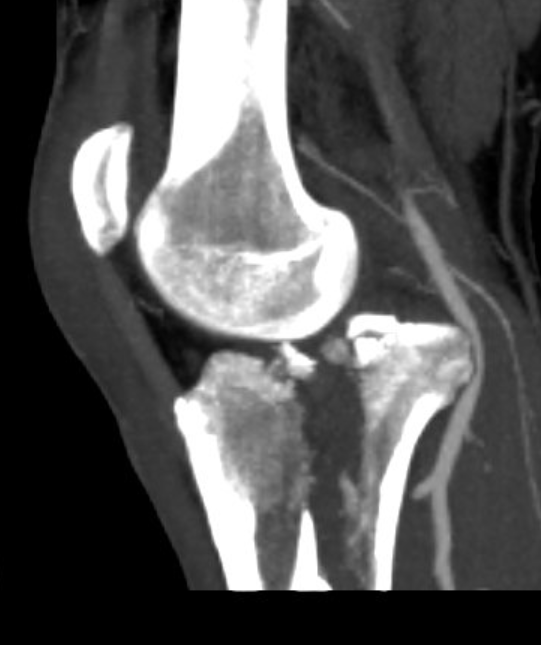 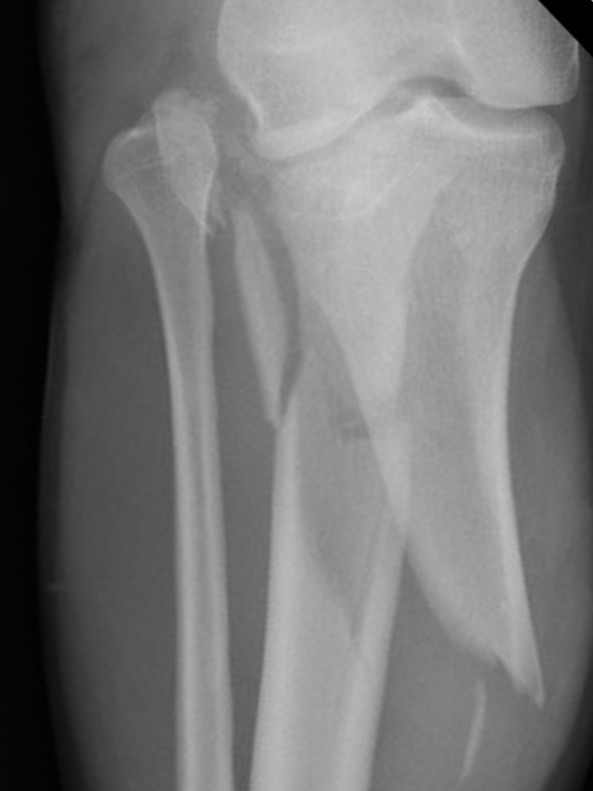 Posterior Shear Patterns
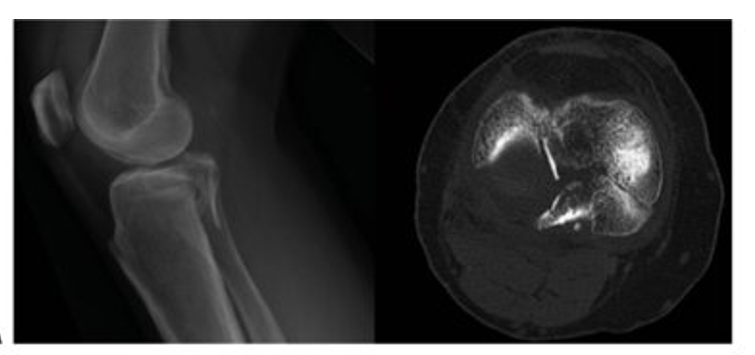 Commonly posteromedial patterns
“B-type” partial articular injury to the medial plateau
Often associated with
bicondylar patterns and less
commonly isolated fracture; lateral side seen as well
Rockwood and Green, 9th edition
[Speaker Notes: Kfuri M, Schatzker J. Revisiting the Schatzker classification of tibial plateau fractures. Injury. 2018 Dec;49(12):2252-2263. doi: 10.1016/j.injury.2018.11.010. PMID: 30526924.

Luo CF, Sun H, Zhang B, Zeng BF. Three-column fixation for complex tibial plateau fractures. J Orthop Trauma. 2010 Nov;24(11):683-92. doi: 10.1097/BOT.0b013e3181d436f3. PMID: 20881634.]
Three Column Concept of Plateau Fractures
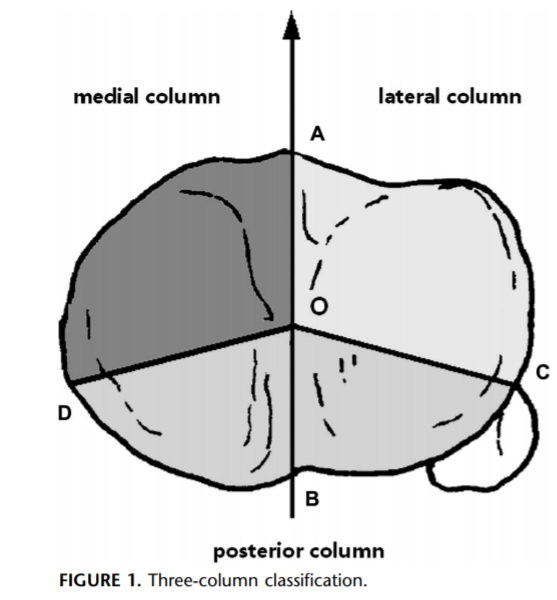 Evolution of the Schatzker Classification
Better incorporates fractures involving posterior plateau
Help with determining appropriate fixation strategy
Luo CF, Sun H, Zhang B, Zeng BF. Three-column fixation for complex tibial plateau fractures. J Orthop Trauma. 
2010 Nov;24(11):683-92. doi: 10.1097/BOT.0b013e3181d436f3. PMID: 20881634
Objectives
Describe initial evaluation and management of tibial plateau fractures
Identify common fracture patterns  
Apply treatment principles and strategies  
Partial articular fractures 
Complete articular fractures
Discuss rehabilitation, complications, and outcomes
General Principles for Plateau Treatment
Fracture location and classification generally dictate approach
Anterolateral, posteromedial, direct medial most common
Visualization of the fracture – key for articular reduction
Direct visualization; ie anterolateral with submeniscal approach
Fluroscopic; ie minimally invasive reduction and plating
Arthroscopic; in conjunction with fluoroscopic
Use of temporary external fixation may be considered
Fractures which are length stable can be safely delayed with bracing alone
Nonoperative treatment:  Indications and contraindications
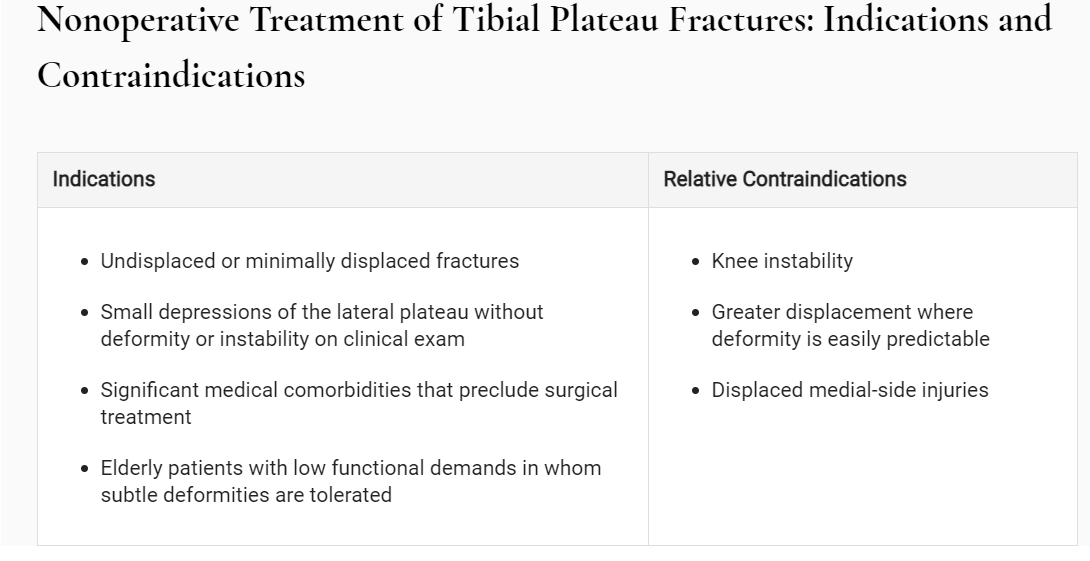 Rockwood and Green, 9th edition
Nonoperative management
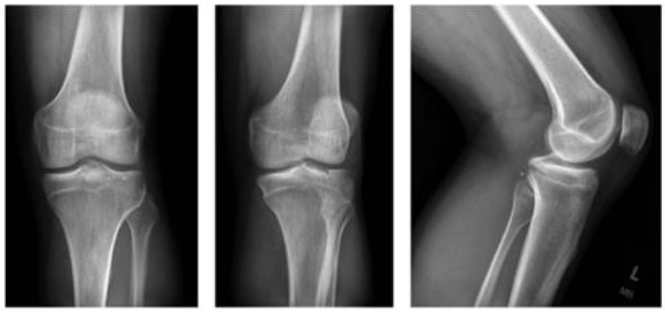 Valgus instability – 5-10 degrees
Articular step-off threshold is controversial 
Isolated medial injuries: late varus collapse
In general, small isolated lateral injuries without valgus instability 
Early ROM, limited wb x 8-12 weeks, +/- bracing
Angular malalignment poorly tolerated
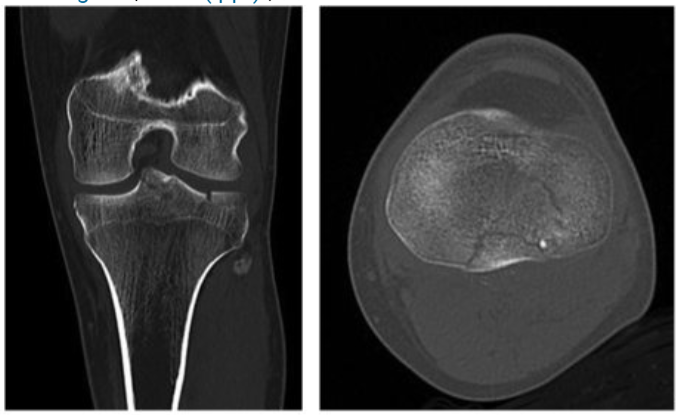 Rockwood and Green, 9th edition
Goals of Surgical Fixation – plateau fractures
Restore alignment
Coronal
Sagittal
Slope
Normal Condylar width
Fully stable knee
Congruent Articular Surfacte
Lateral Plateau Fixation
Most common fracture pattern
Anterolateral approach
Key steps:
Anterolateral approach
Submeniscal arthrotomy
+/- distractor if needed
“book open” the split portion
Reduce the depressed articular segment and provisionally stabilize with K-wires
Fill voids as necessary
Reduce the split portion
Apply rafting screws and/or lateral plate
Click below for video link
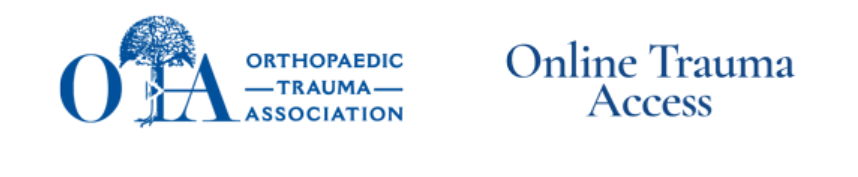 Anterolateral Approach for the Treatment of Tibial Plateau Fractures
Mark Hake, Rajbir Hundal, Jacob Kirsch, Michael Yee
Lateral Plateau Fixation
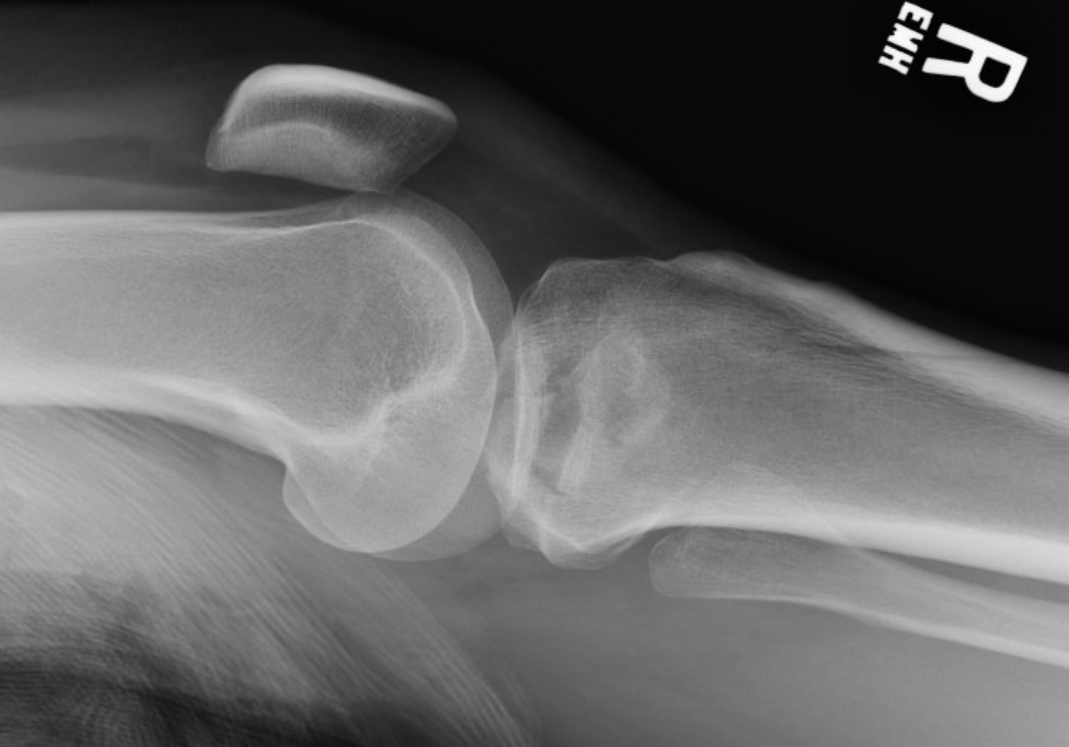 Healthy, active 48 year old woman fell off scooter
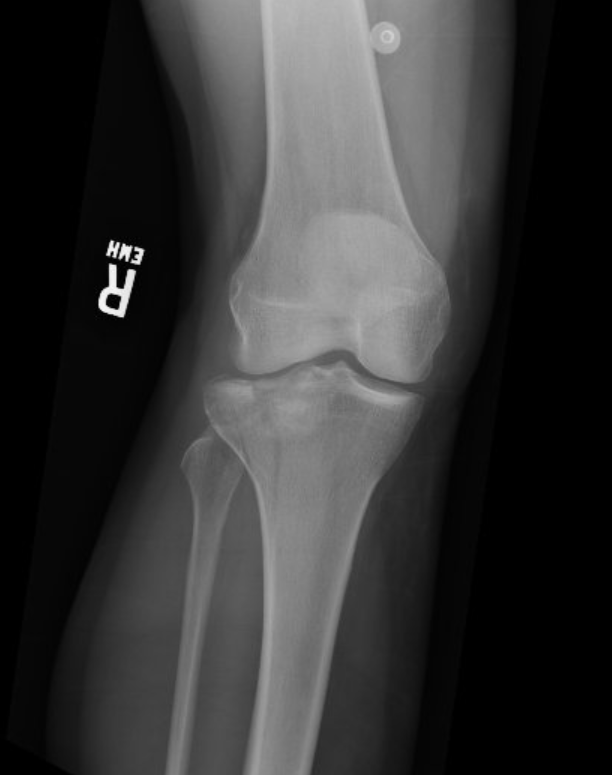 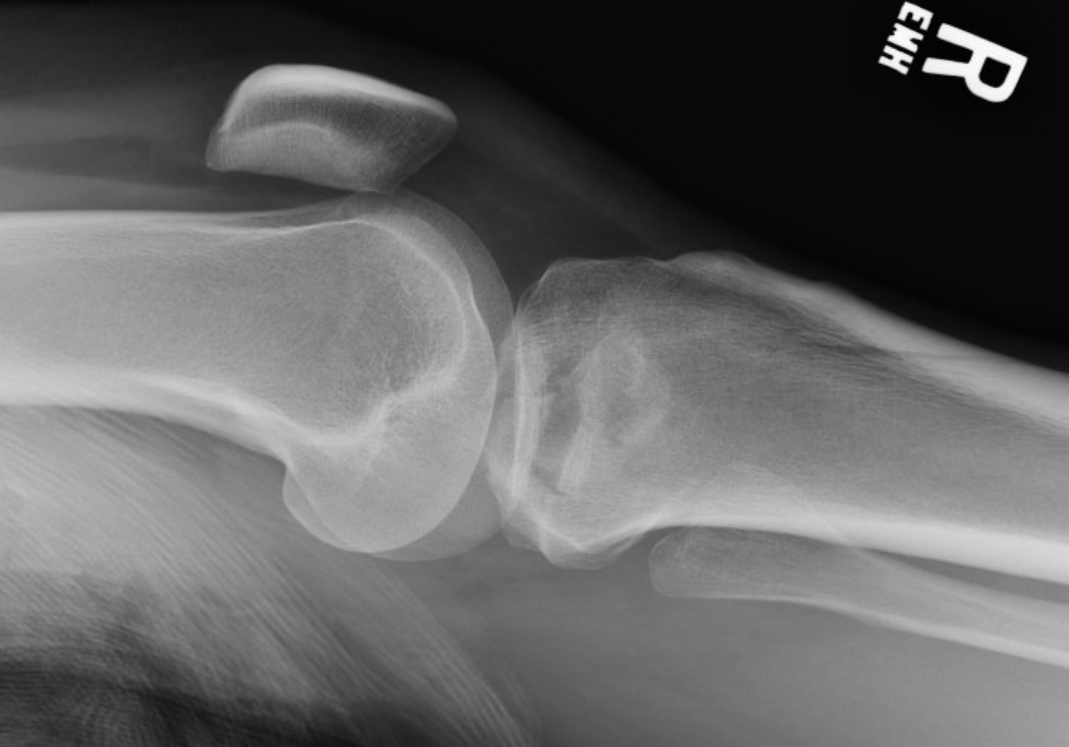 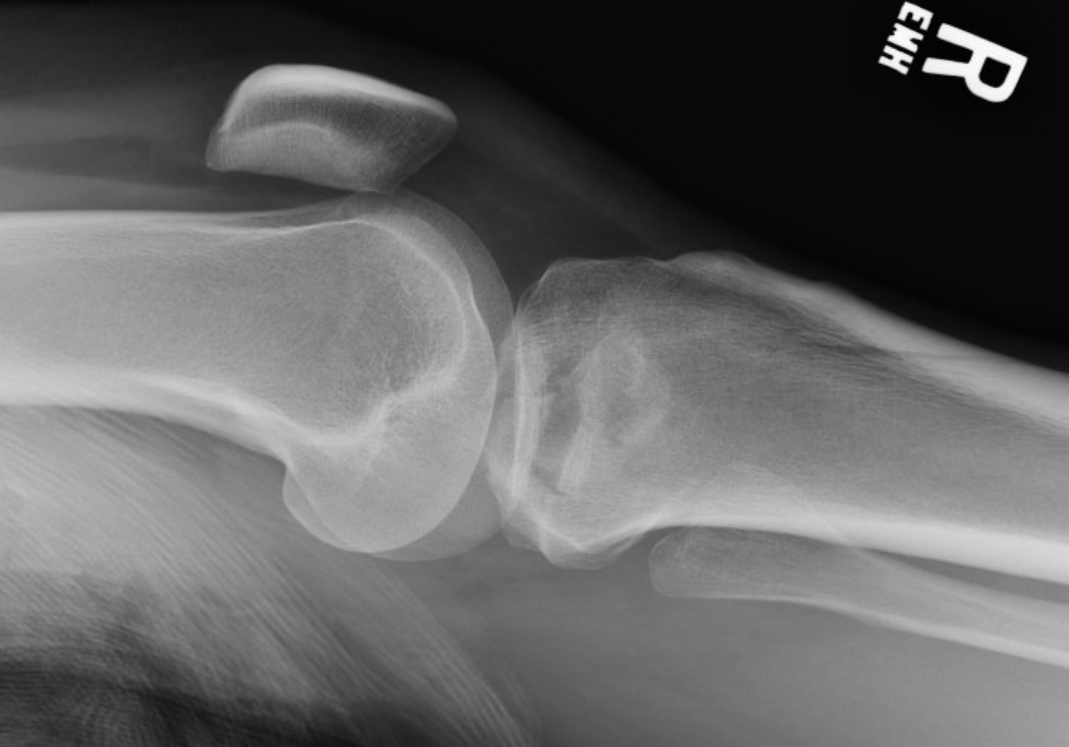 CT Imaging – axial cuts demonstrate approach
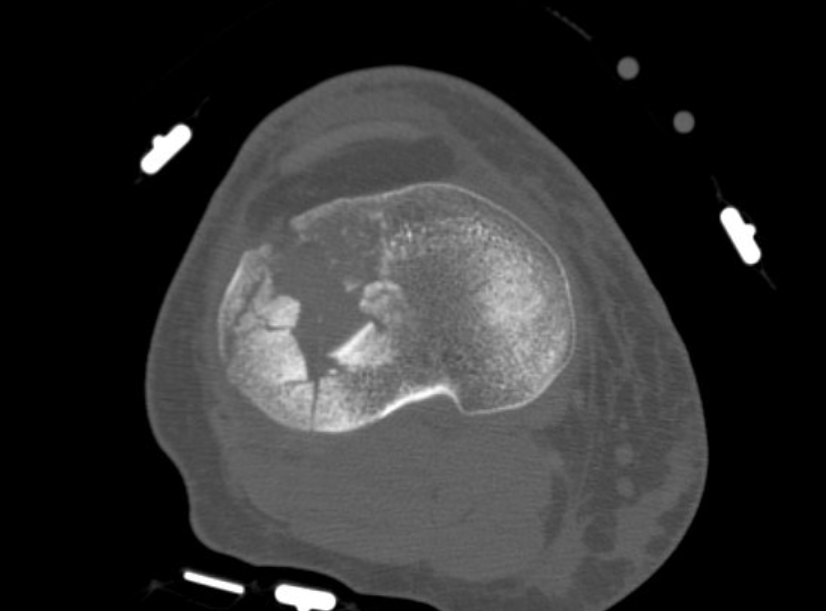 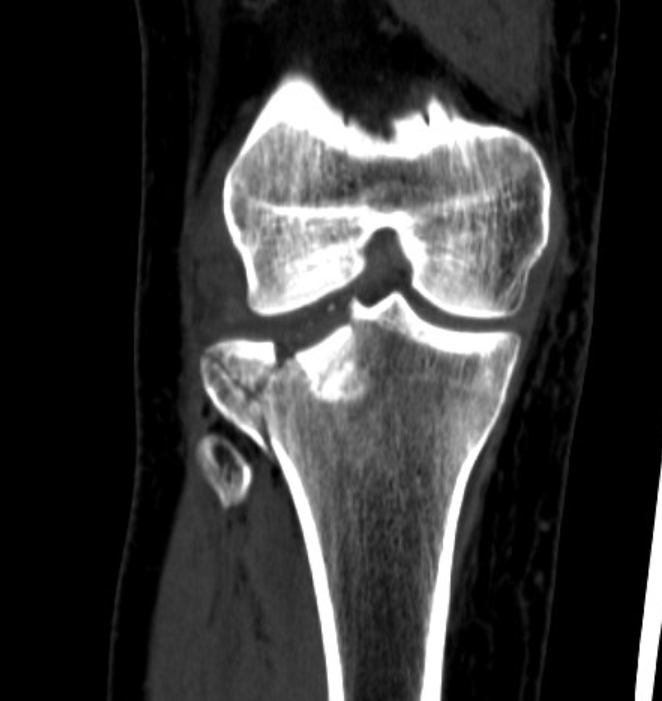 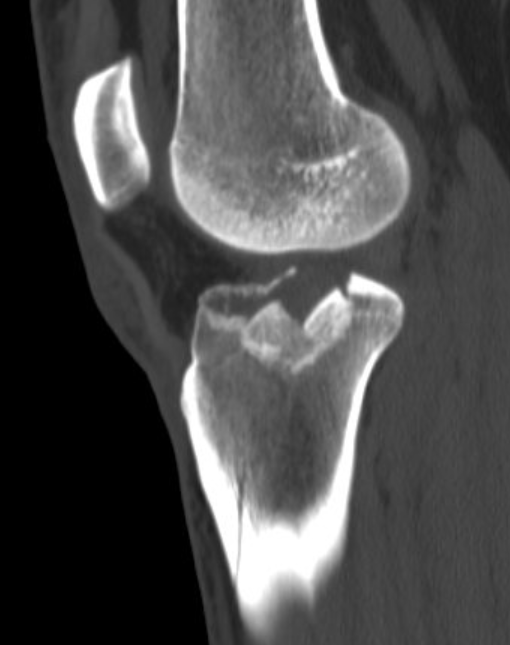 Anterolateral approach – visualize + reduce
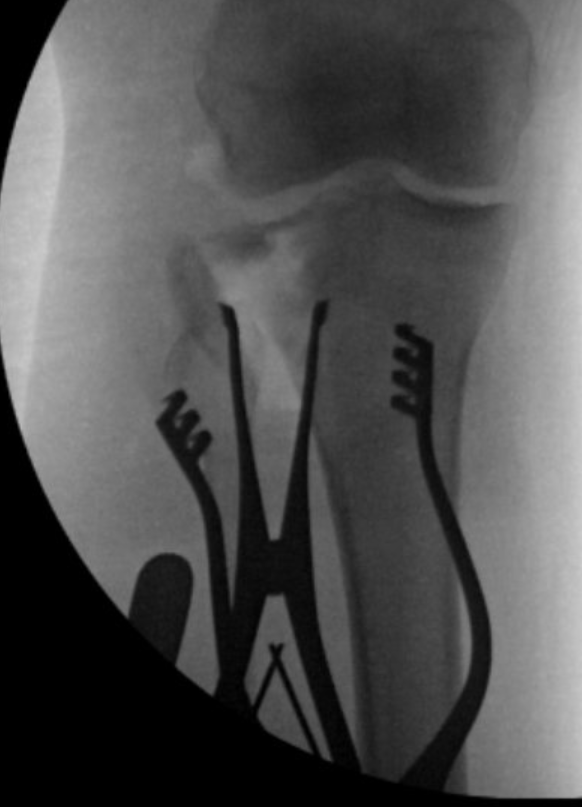 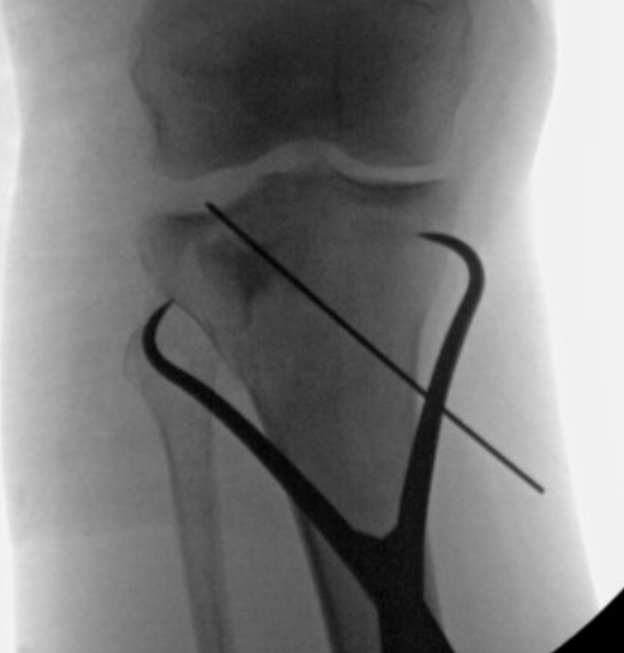 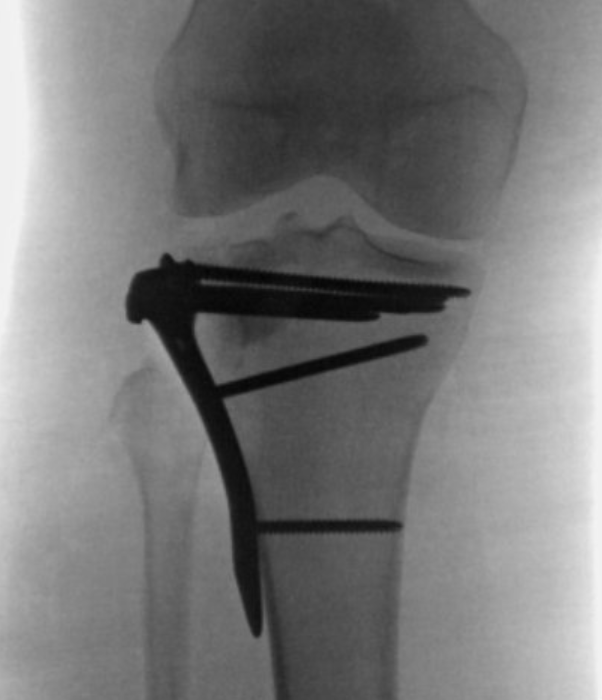 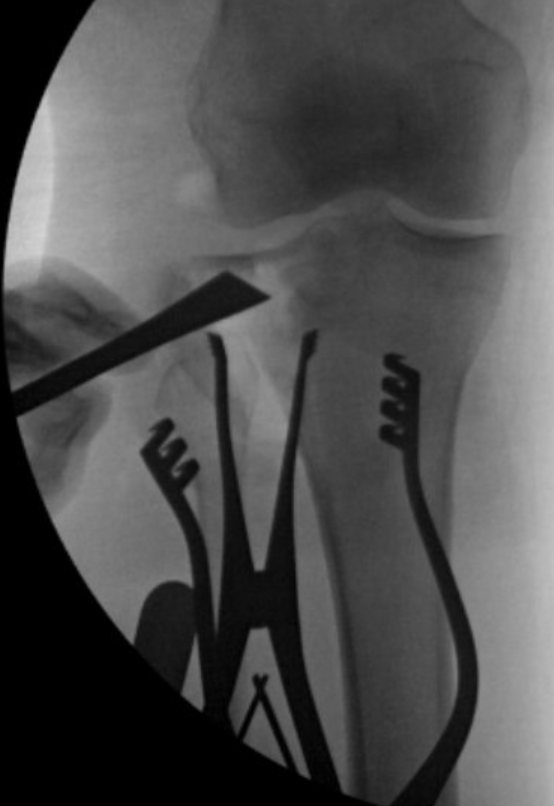 Postoperative Care
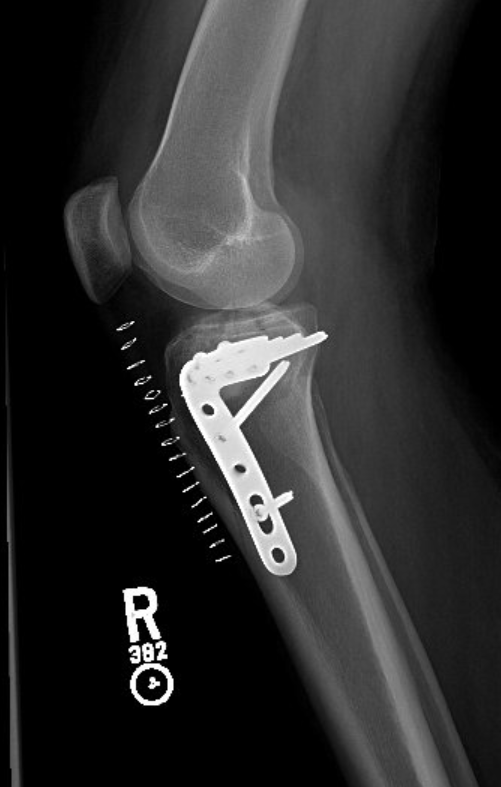 Early ROM – trust your fixation
Protected WB
8 weeks tdwb, then adv to wbat over weeks 8-12
Bracing?
DVT prophylaxis
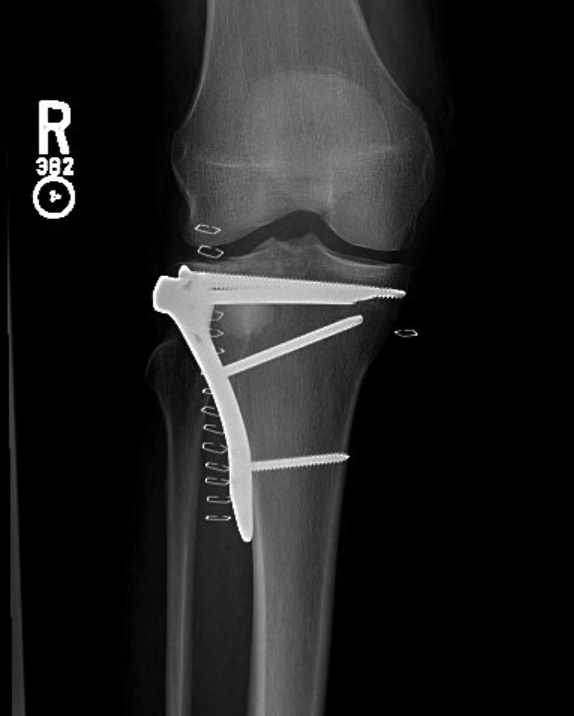 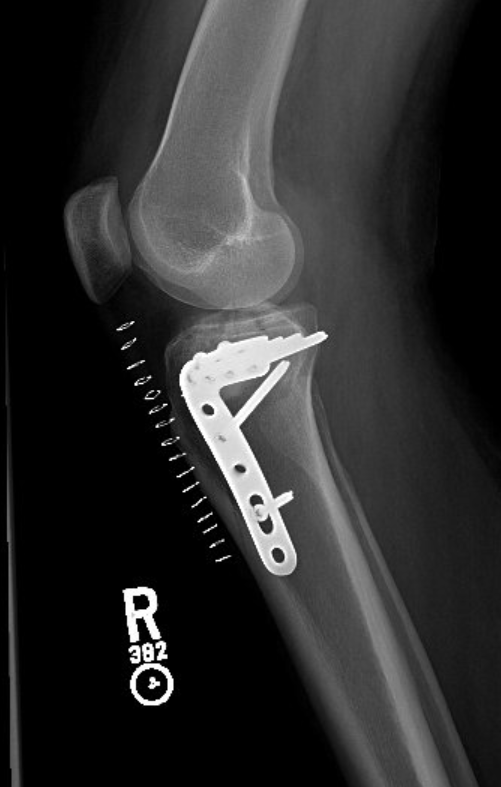 Isolated medial injuries
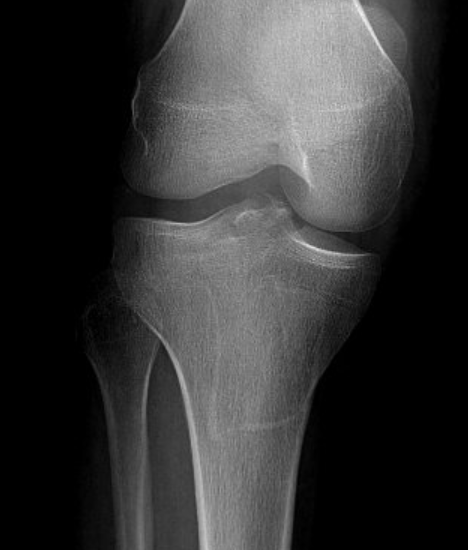 Much less common
Posteromedial approach
Key steps:
Generally buttress at the apex
Prone vs supine?
Supine – simple, allows for anterolateral approach, also adds significant rotation and varus often thru the fracture in bicondylar injuries
Posterior – inconvenient, but fewer deforming forces, simplifies fixation
Direct approach to apex
Indirect reduction at joint line
Fluroscopic reduction key
With Medial surface impaction – can perform submeniscal arthrotomy to visualize the surface
Isolated medial injuries – prevent late varus
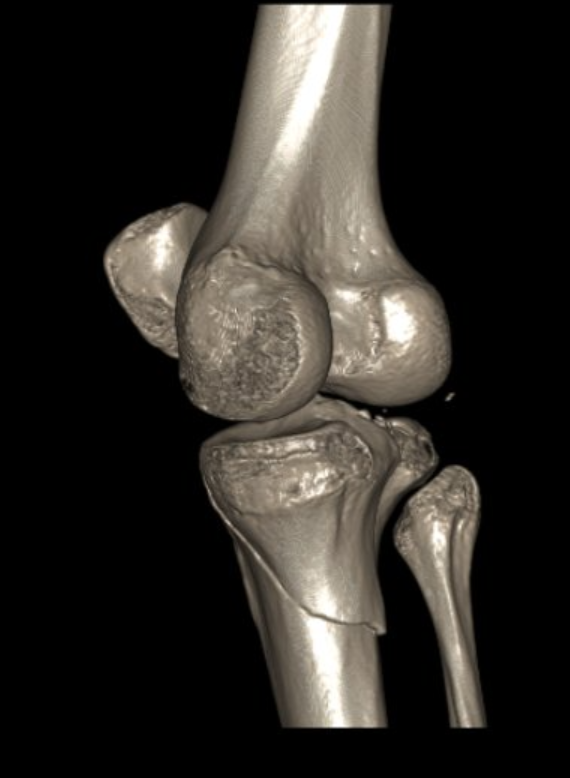 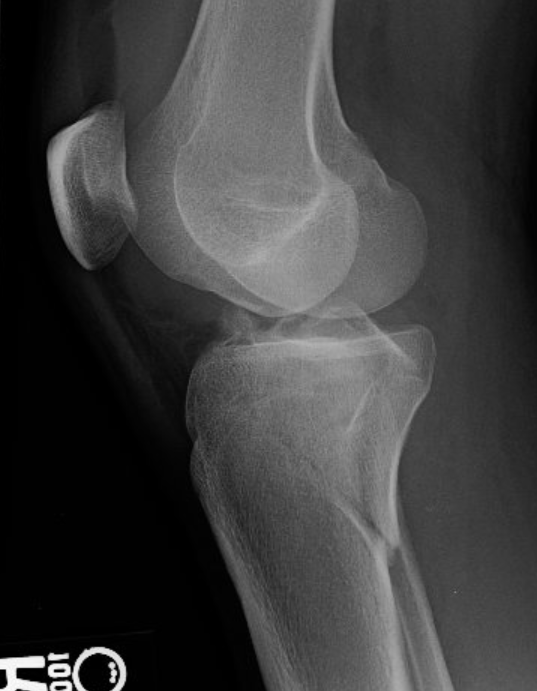 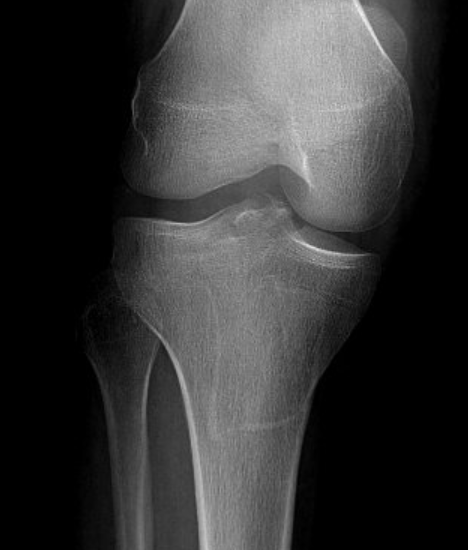 Lobenhoffer approach – interval between hamstring and medial head of the gastroc
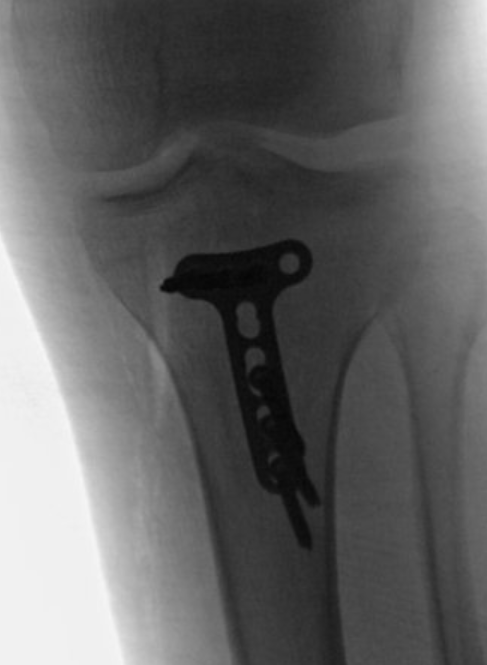 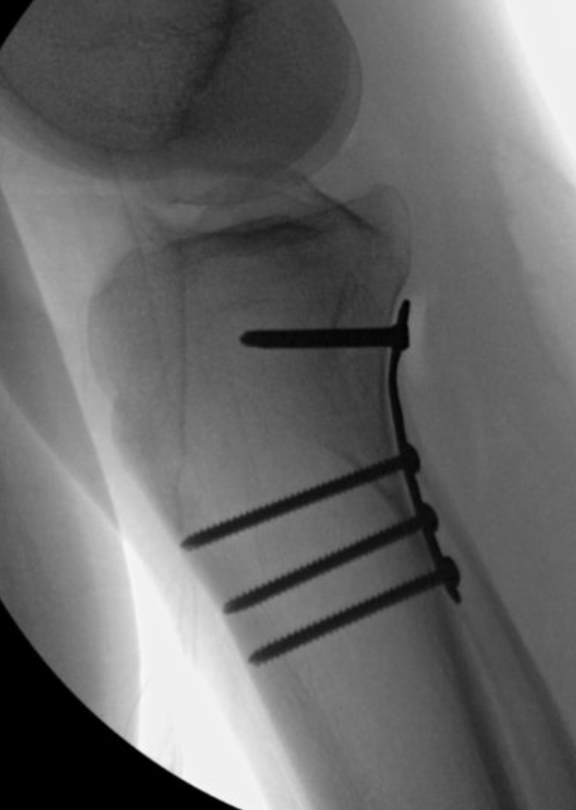 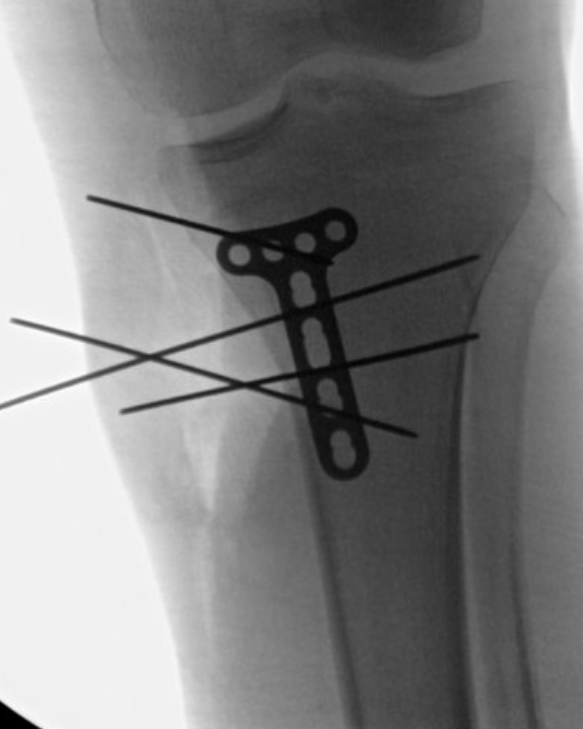 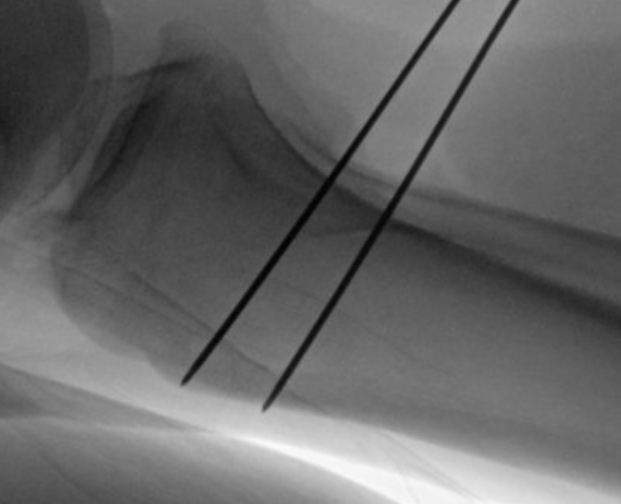 More complex injuries…bicondylar plateau
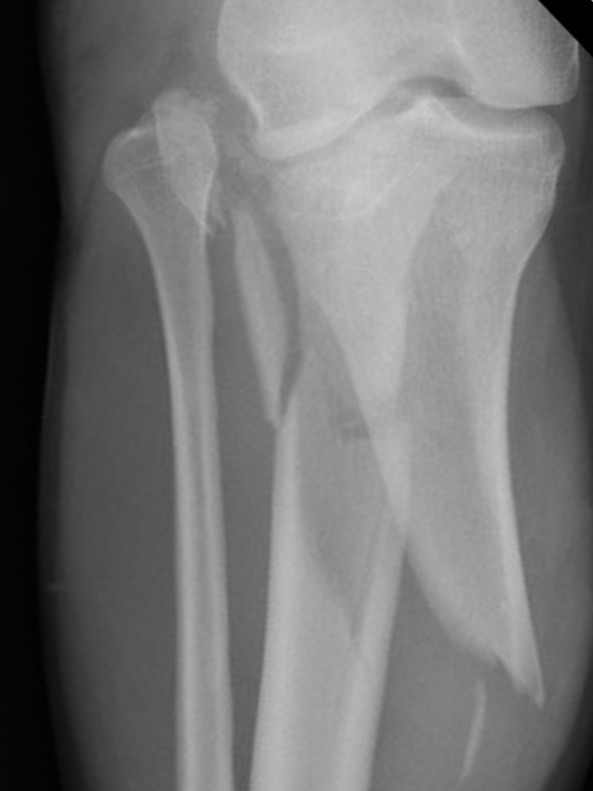 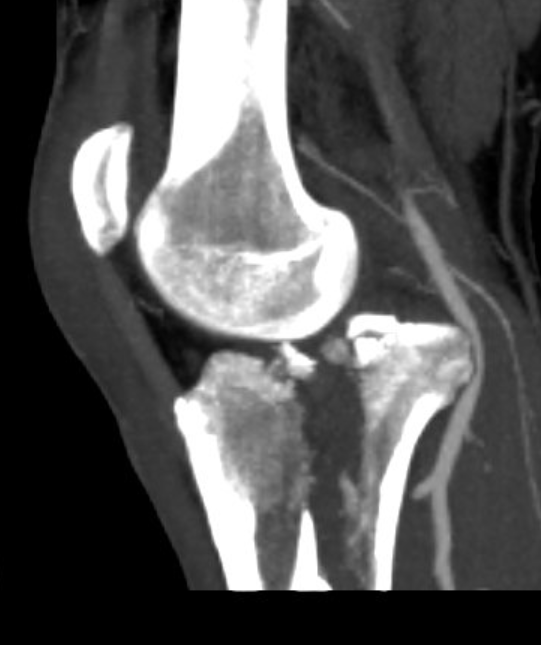 -Neurovacular checks are crucial
-Exam can evolve
-applying external fixation can change the vascular exam
-restoring length can increase compartment pressure as well
Extensile posteromedial approach
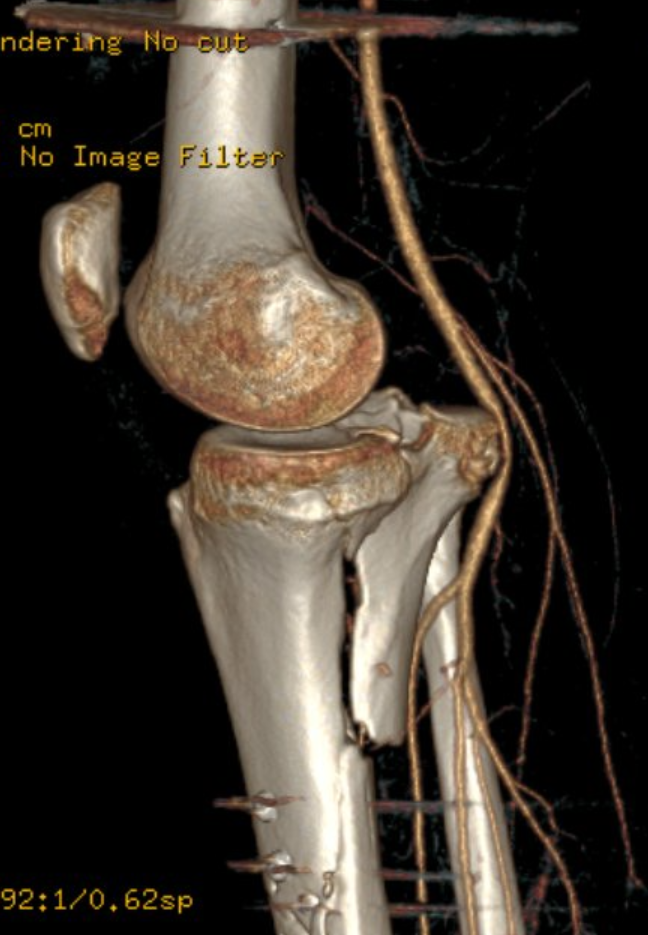 Standard Lobenhoffer approach with an extended proximal limb
Isolate the medial head of the gastroc at its femoral insertion
Release the medial head 
Provides access to a portion of the posterolateral plateau as well
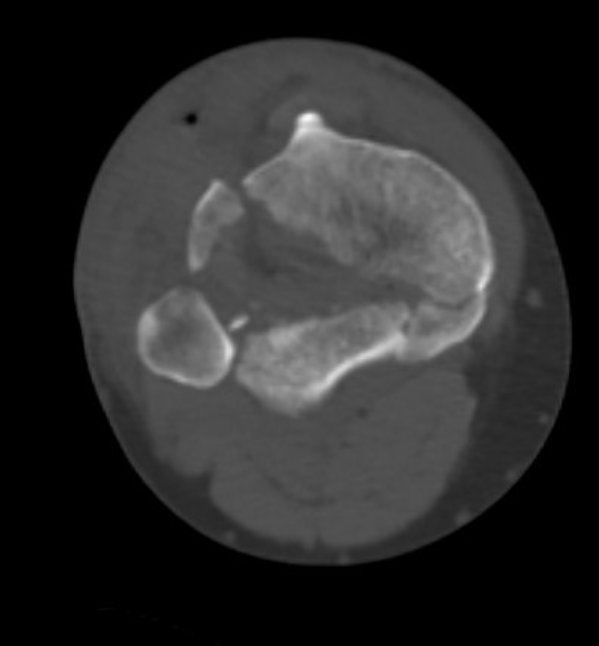 Orapiriyakul W, Apivatthakakul T, Phornphutkul C. Posterolateral tibial plateau fractures, how to buttress? 
Reversed L posteromedial or the posterolateral approach: a comparative cadaveric study. 
Arch Orthop Trauma Surg. 2018 Apr;138(4):505-513. doi: 10.1007/s00402-018-2875-3. Epub 2018 Jan 19
[Speaker Notes: Orapiriyakul W, Apivatthakakul T, Phornphutkul C. Posterolateral tibial plateau fractures, how to buttress? Reversed L posteromedial or the posterolateral approach: a comparative cadaveric study. Arch Orthop Trauma Surg. 2018 Apr;138(4):505-513. doi: 10.1007/s00402-018-2875-3. Epub 2018 Jan 19. PMID: 29352436.]
Extensile posteromedial approach - prone
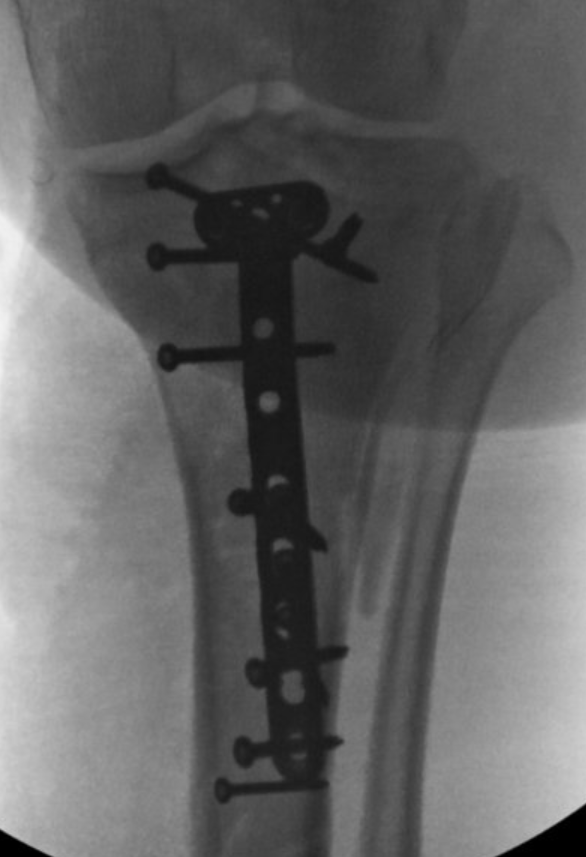 Second approach – anterolateral supine
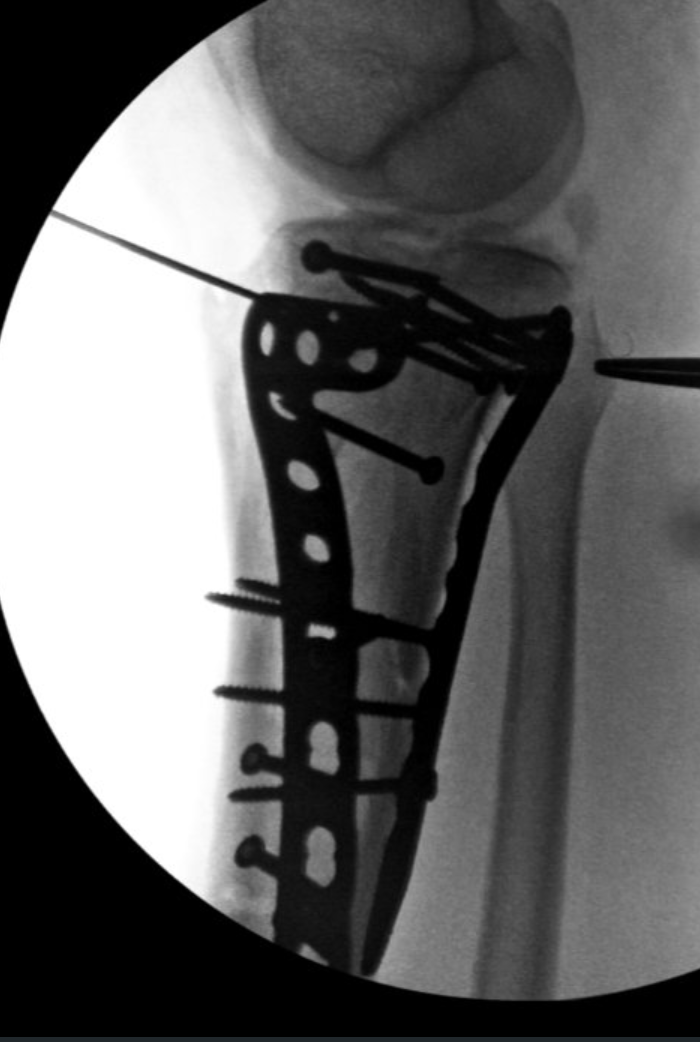 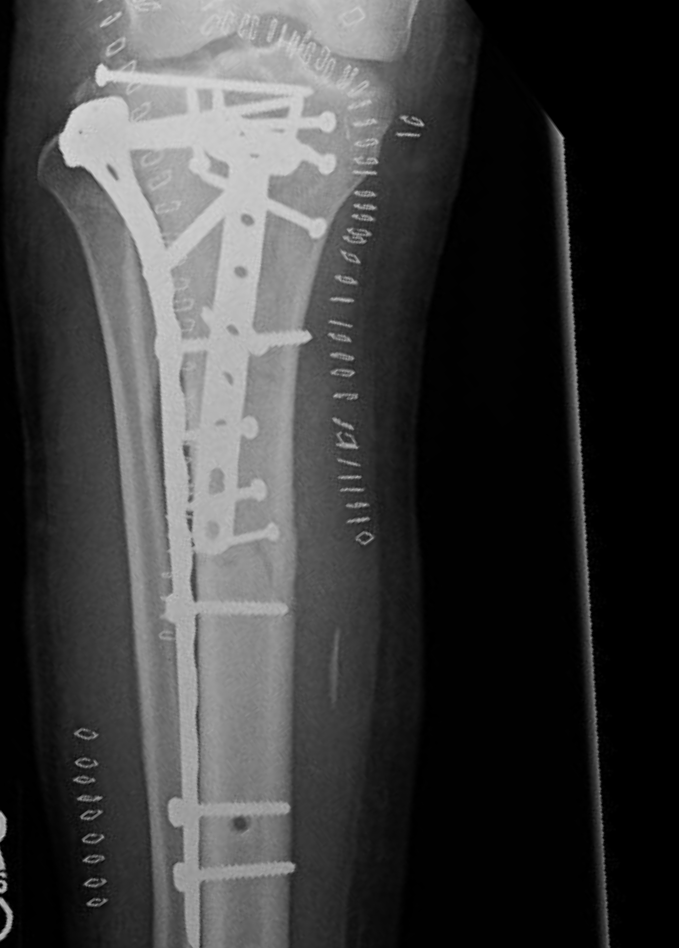 Bicondylar plateau – medial decision making
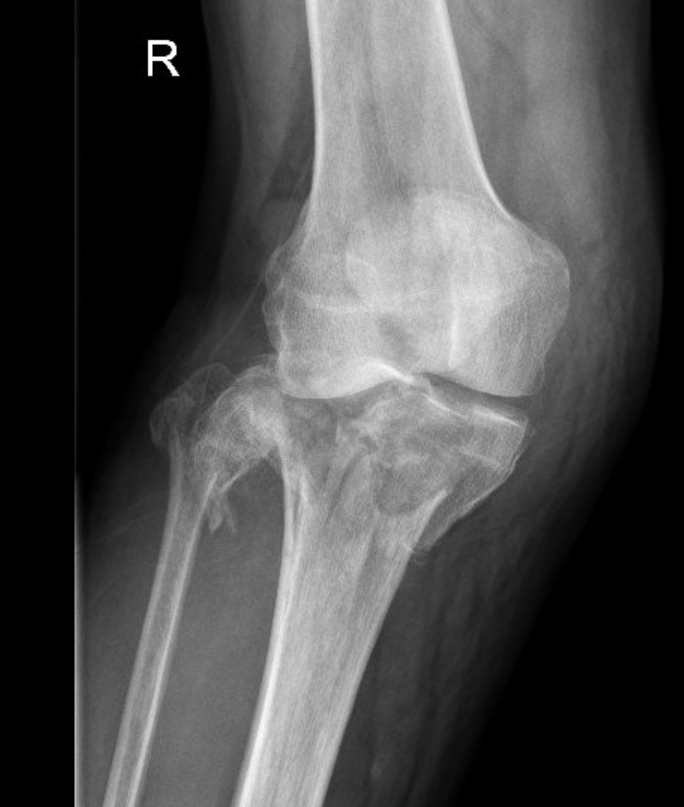 Medial side
? Posterior shear = posterior buttress
? Unstable medial column = direct medial plating
Axial CT scans helpful
Fixing from medial or lateral alone may entirely miss posteromedial fragments! Think three columms!
Buttress posterior fractures – at the apex!
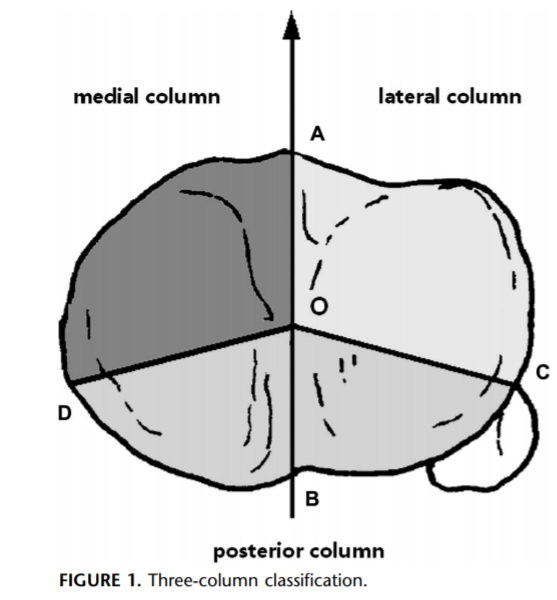 [Speaker Notes: Image: Luo CF, Sun H, Zhang B, Zeng BF. Three-column fixation for complex tibial plateau fractures. J Orthop Trauma. 2010 Nov;24(11):683-92. doi: 10.1097/BOT.0b013e3181d436f3. PMID: 20881634.]
External fixation and 4 compartment fasciotomies required
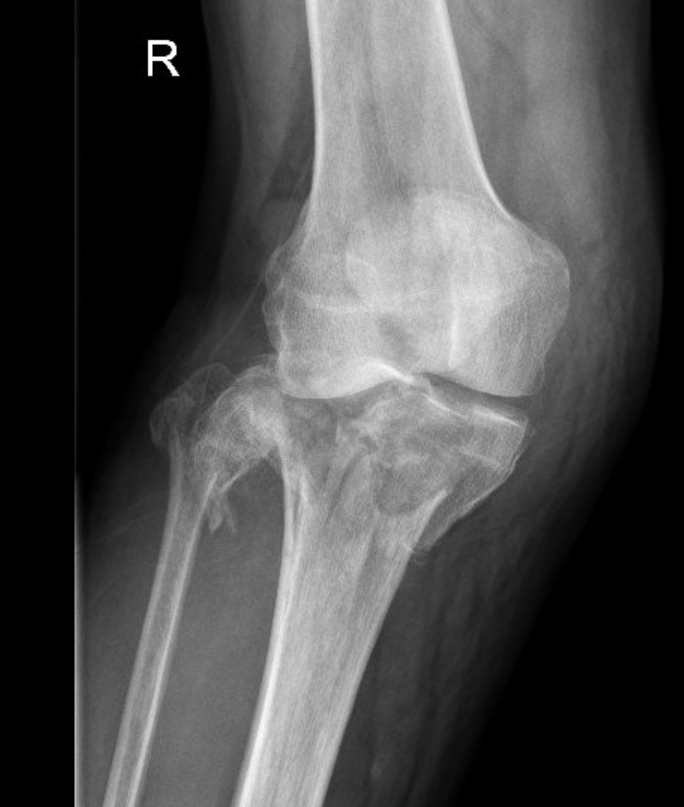 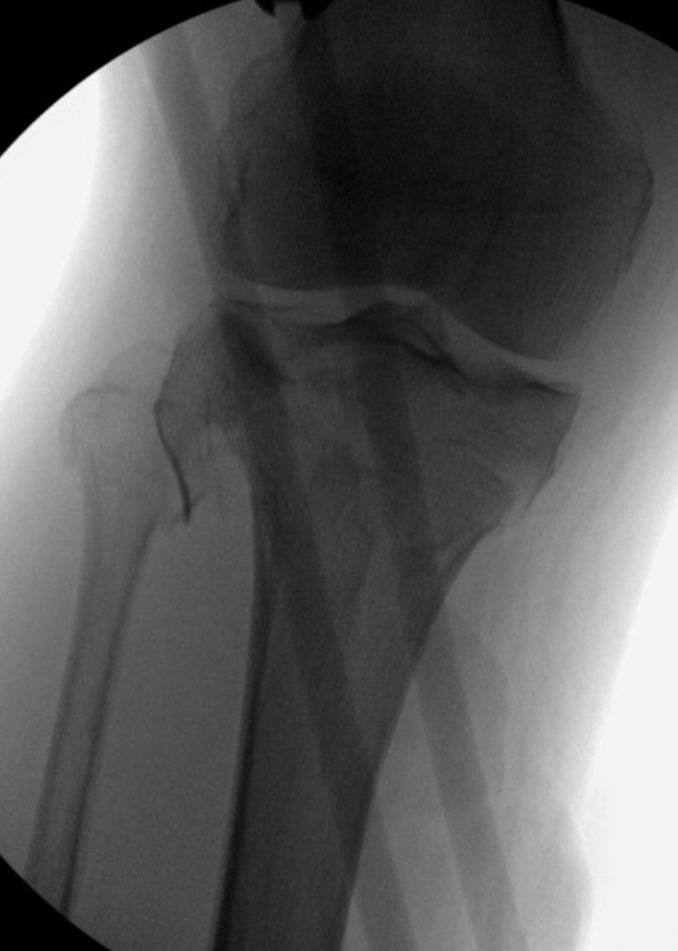 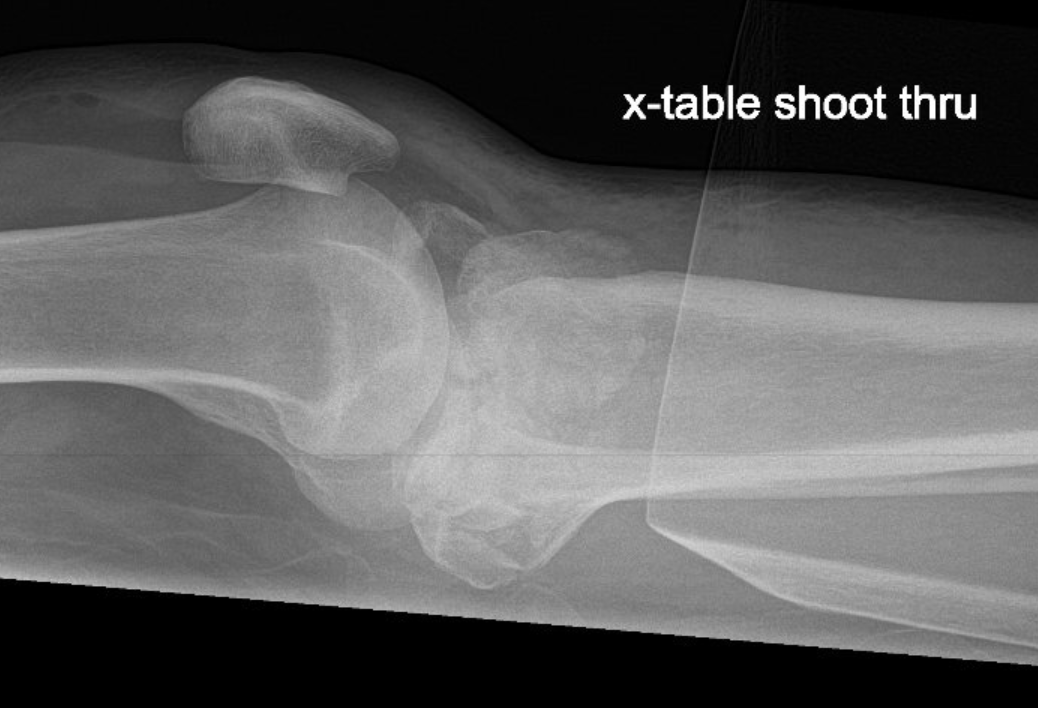 Bicondylar plateau – medial decision making: CT scan after external fixation applied
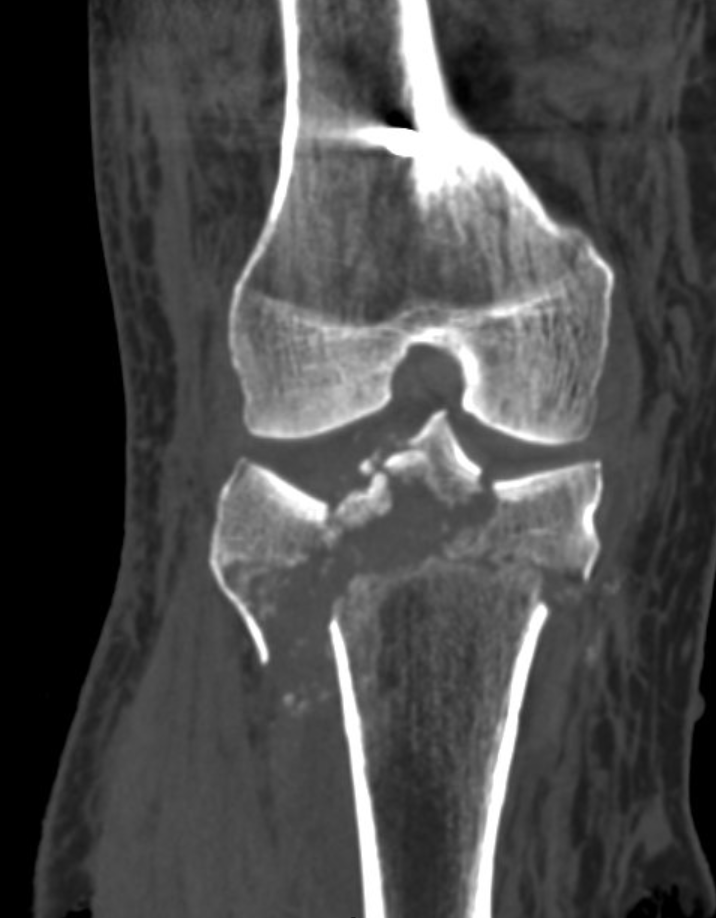 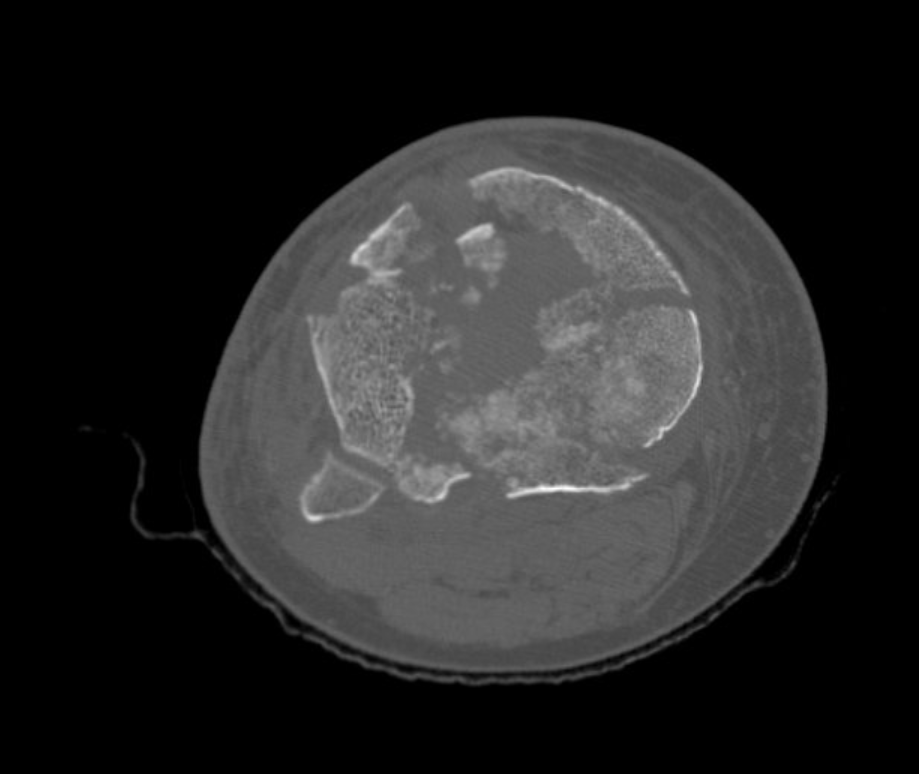 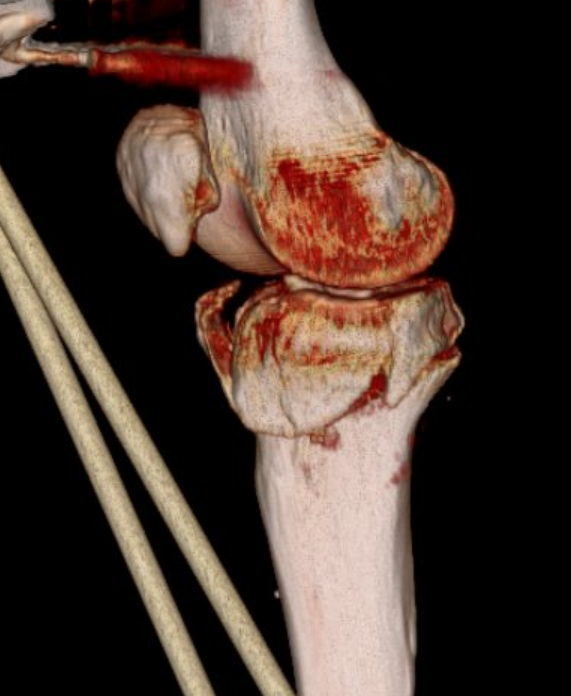 Requires bicondylar plating –  with direct medial 
plating, not posteromedial!
Medial side – limited proximal exposure and bridging distally
Medial first
Established length
Anterolateral
Clamp the two
plates together
-Axial alignment
-condylar width
-joint congruity
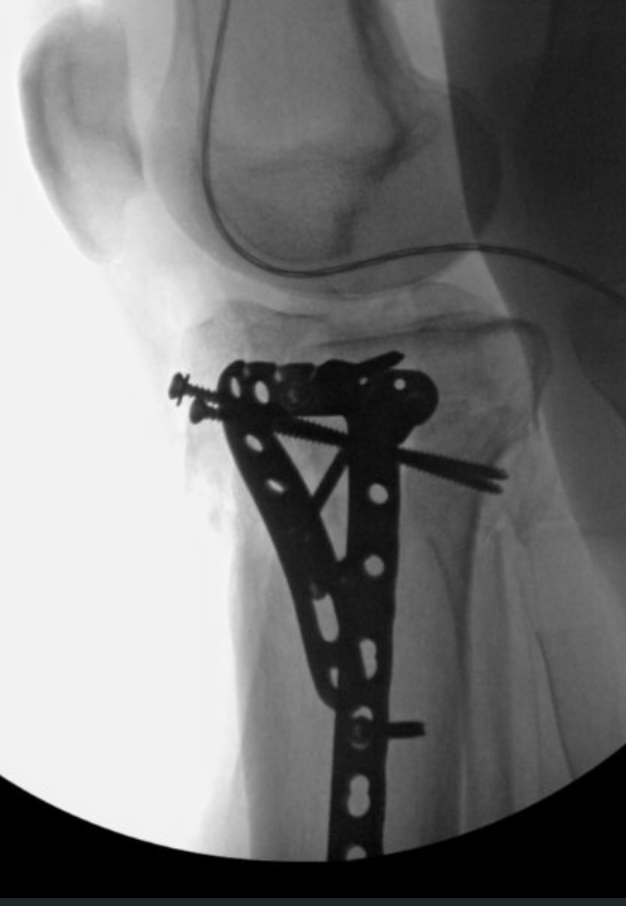 Bridge plating techniques
It the fracture a plateau, that extends into the shaft – or is it a shaft that happens to extend into the plateau?
Simple fracture lines call for anatomic reduction
Percutaneous bridge plating used for more comminuted diaphyseal fractures with proximal extension
Can the joint be reduced without a direct approach?
Is an IM nail in conjunction with plating beneficial?
Click below for video link
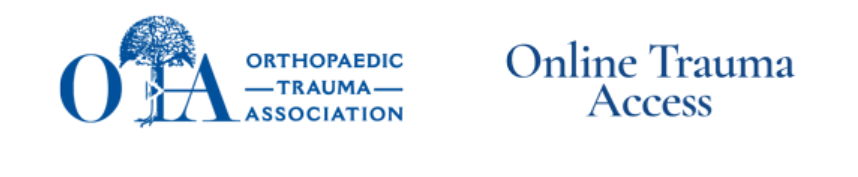 Bridge Plating of Proximal Tibia Metaphyseal Fracture by 
Limited Open Technique
Michael Gardner, Benjamin Pulley
Associated shaft and plateau – combining techniques
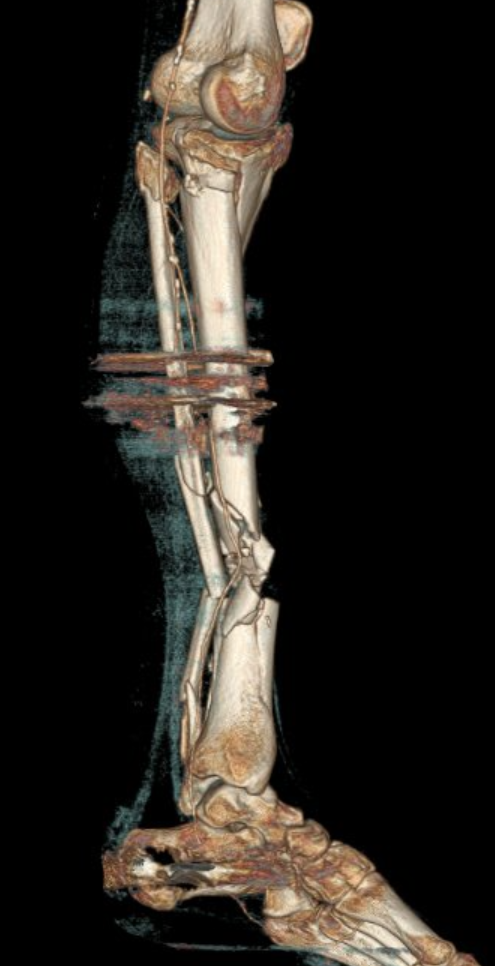 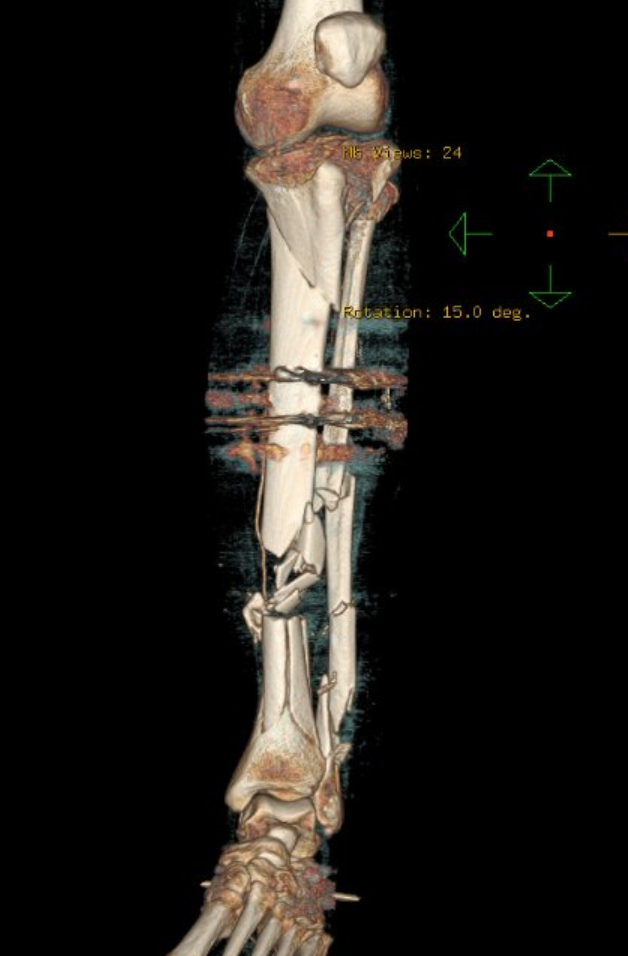 Presents in extremis
Bilateral open tibias
Associated bicondylar plateau on the left
Emergent ex fix and VAC
Returns for fixation HD 2 in anticipation of free flap HD 3
Limited anterolateral approach, percutaneous medial fixation, suprpatellar nailing
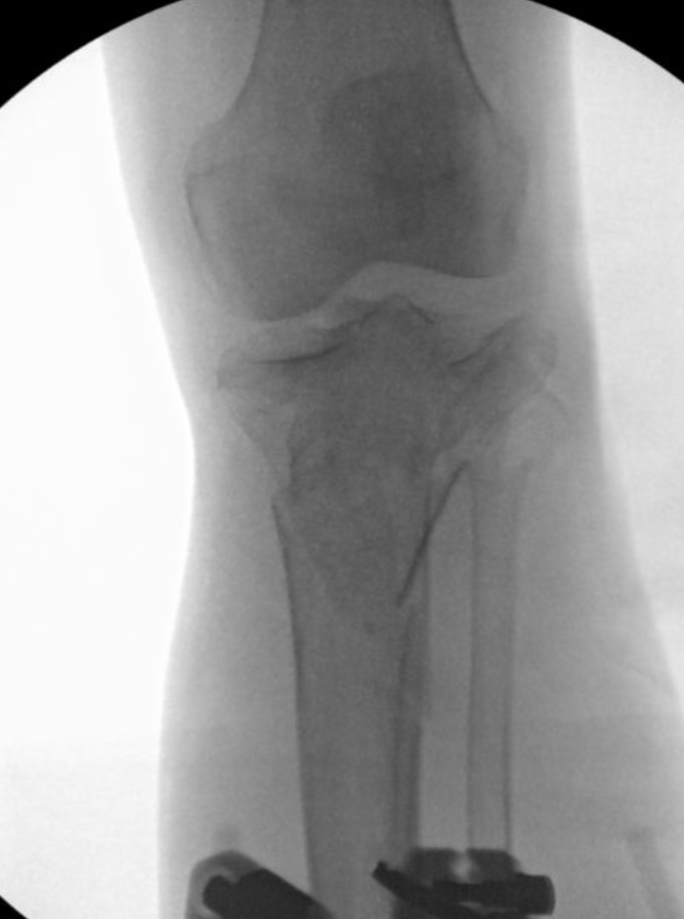 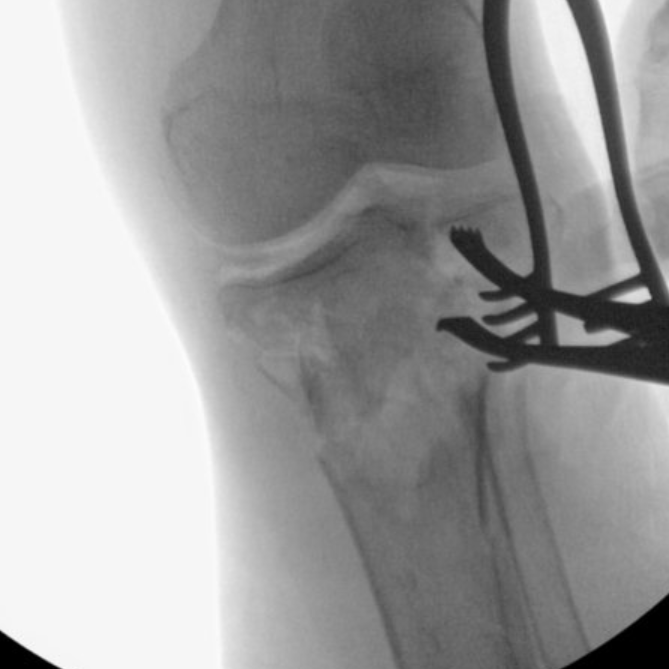 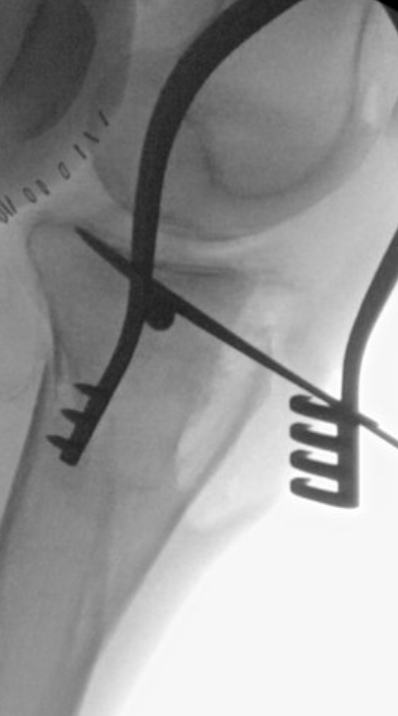 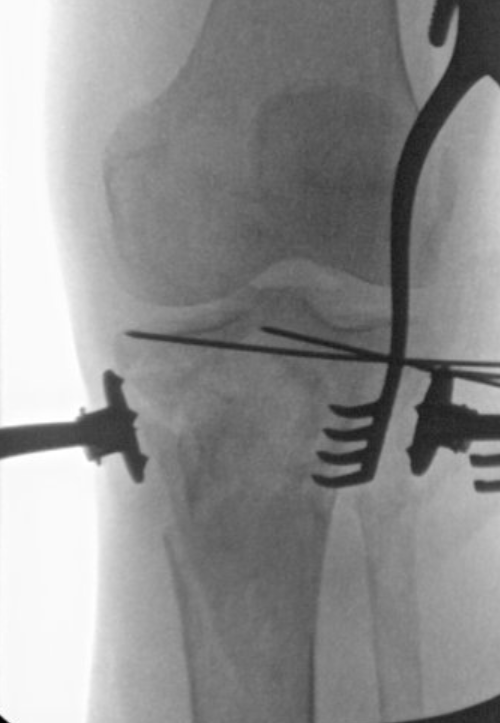 Limited plating, nail inserted, screws added
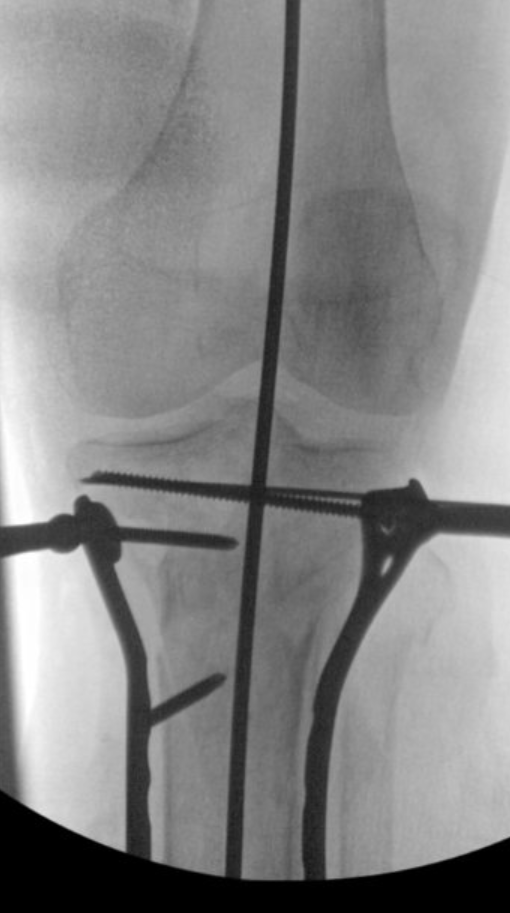 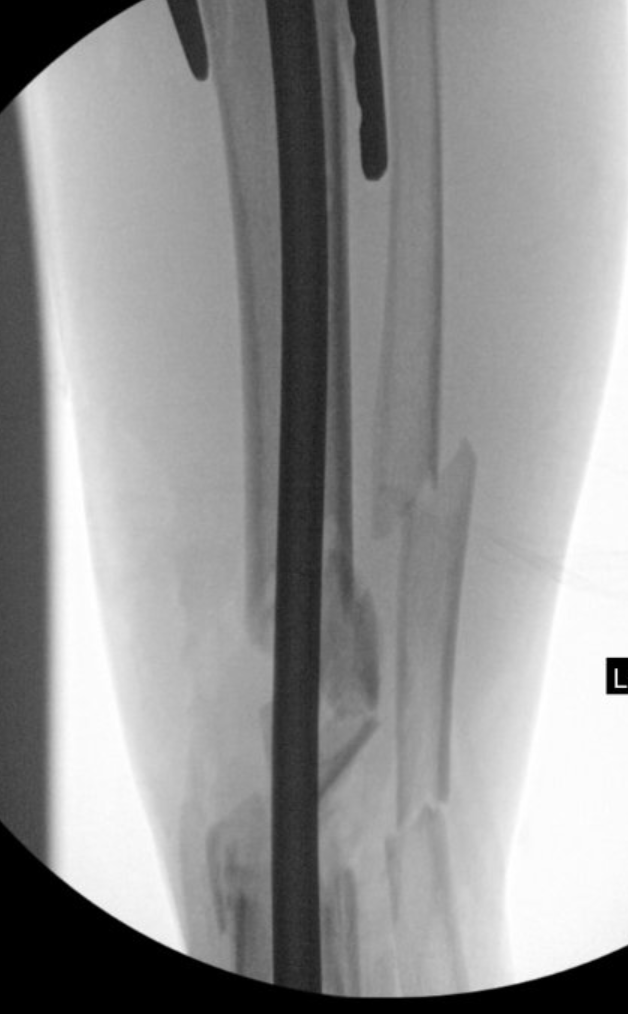 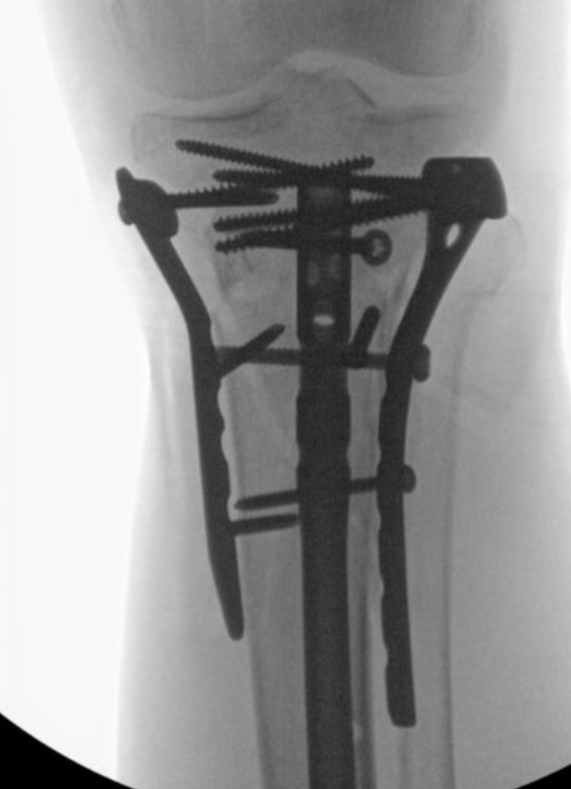 3 year f/u
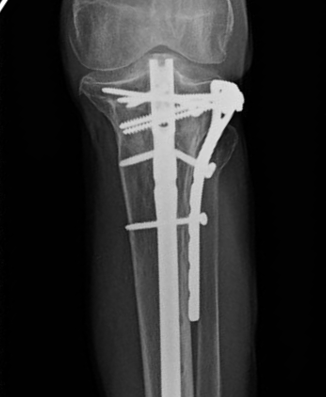 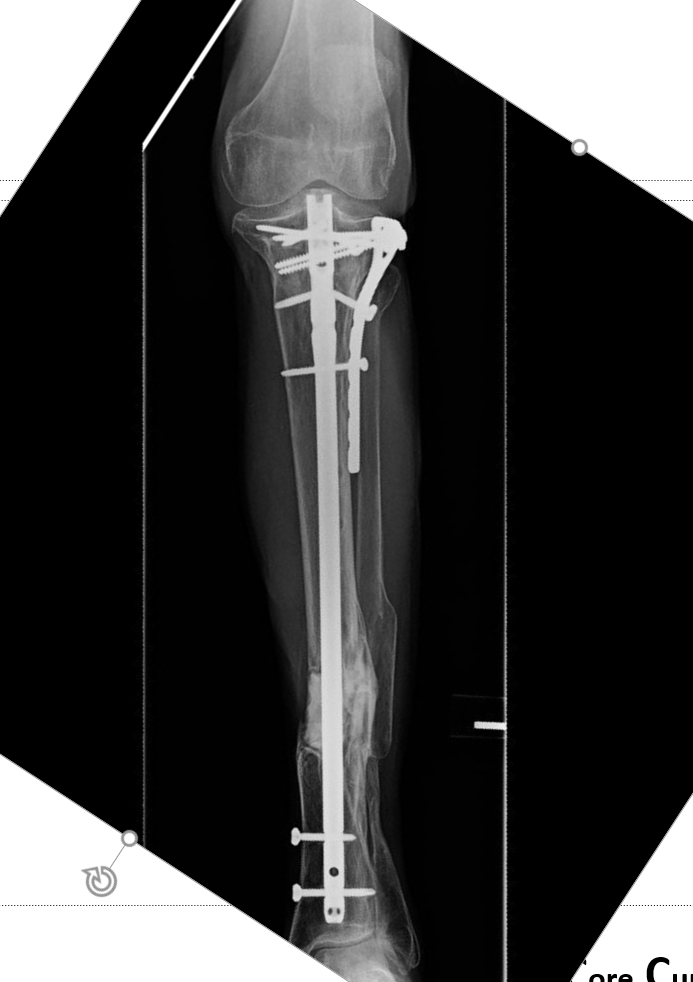 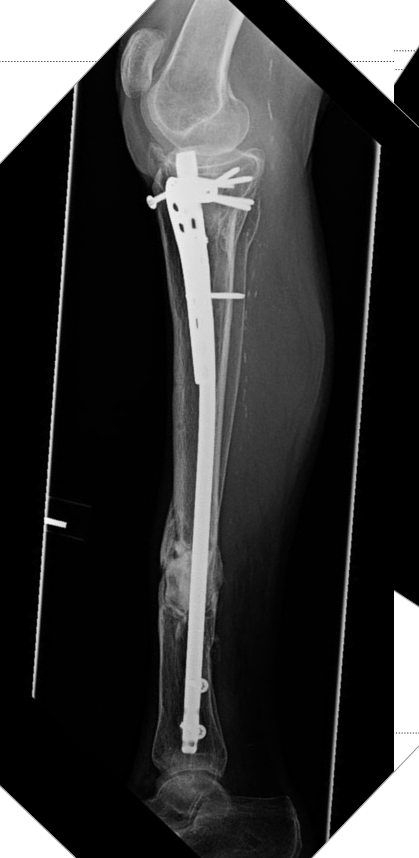 *cement retained in diaphyseal fracture, shaft treated with posterolateral bone grafting
Bicondylar plateau – hyperextension mechanism from trampoline
HIGH RISK FOR NEUROVASCULAR INJURY!
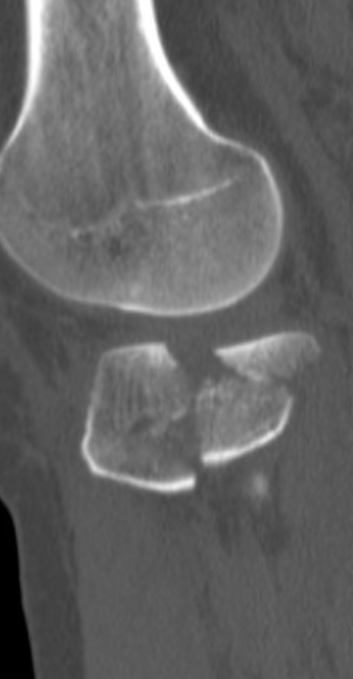 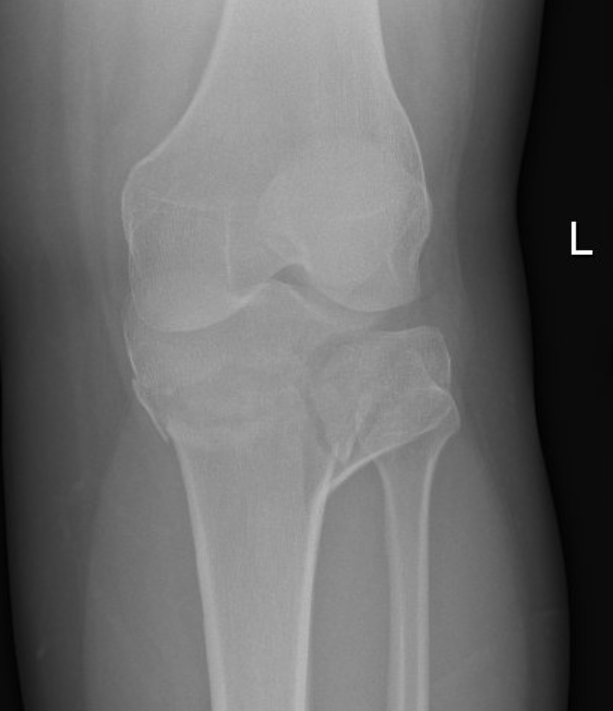 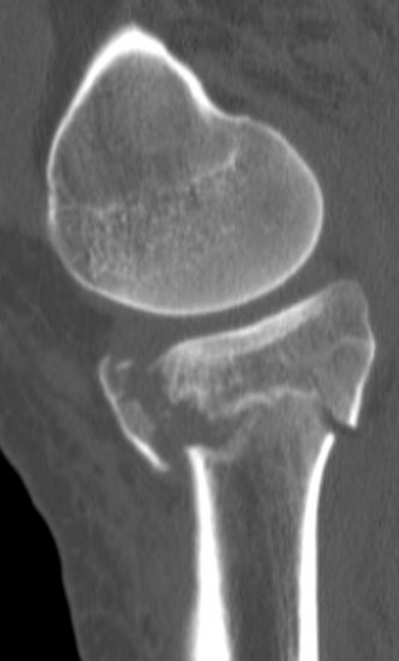 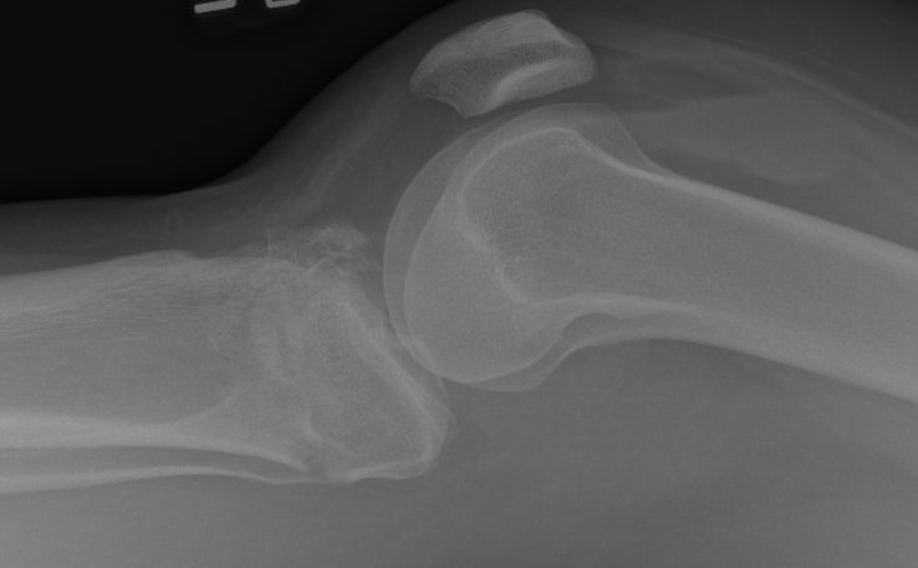 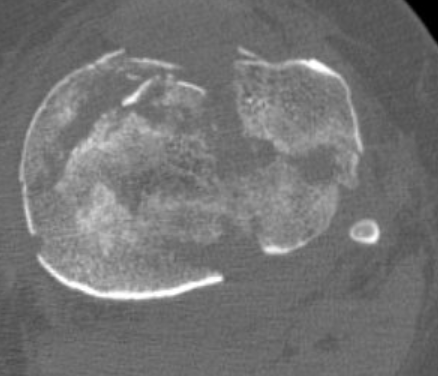 Hyperextension causes
anterior slope
Plan for bicondylar plating, direct medial
External fixator applied
“Travelling traction”
Anterolateral approach
Medial extension deformity corrected with elevator from the anterolateral side
Second posteromedial approach allows for correction of the posterior translation of the plateau
Dual plating lateral and medial
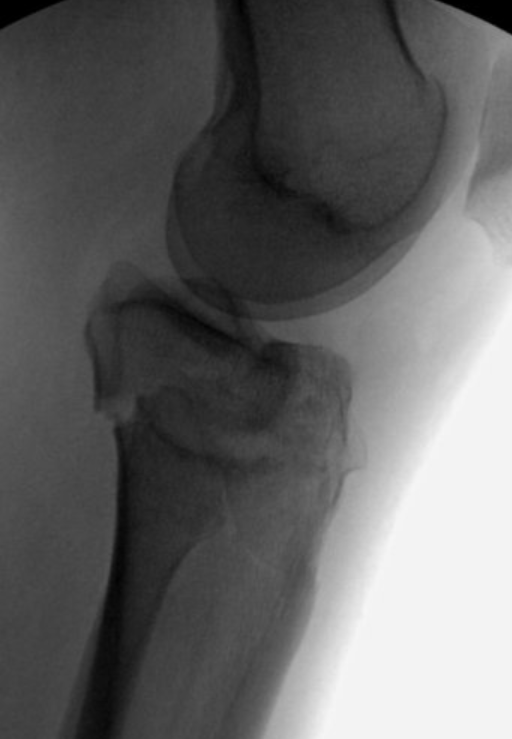 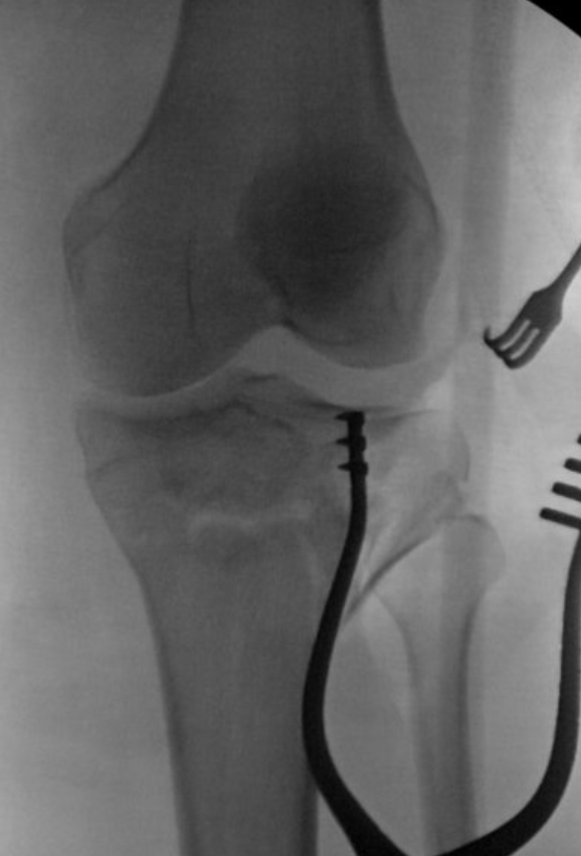 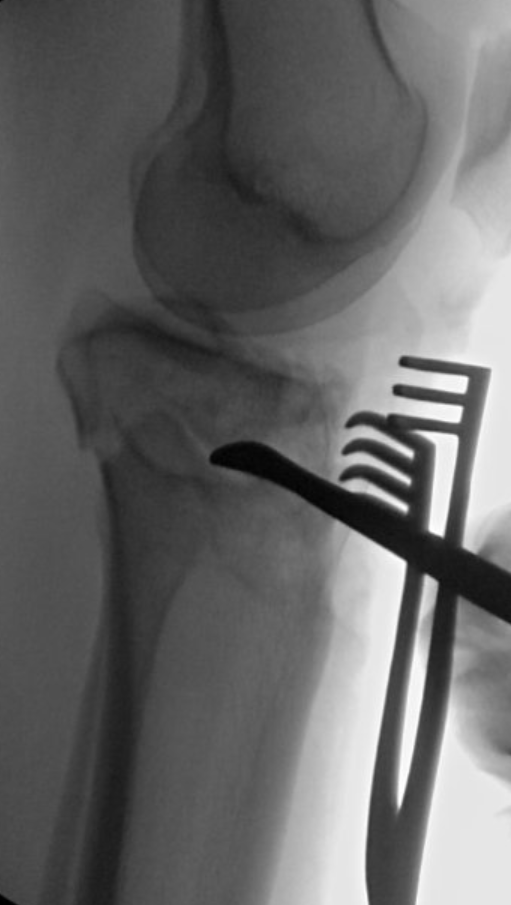 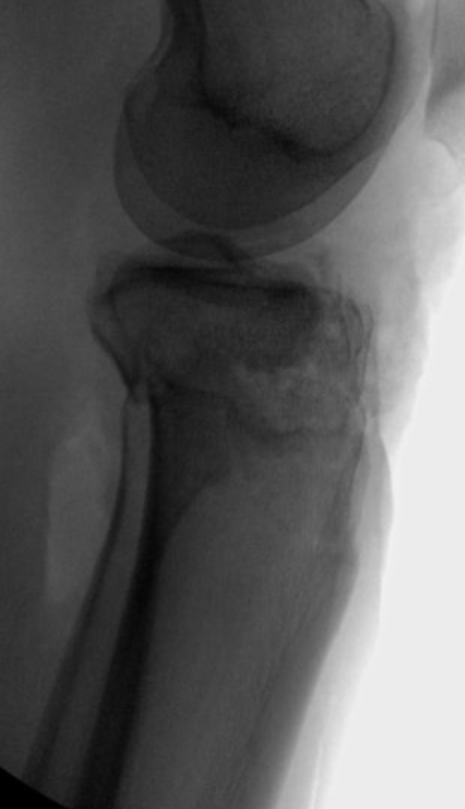 Elevate slope!
Final correction
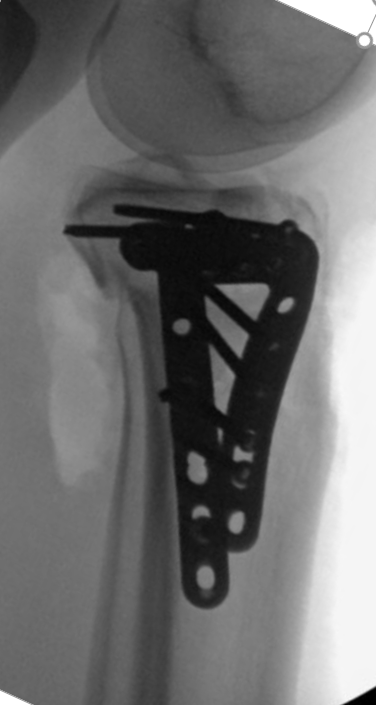 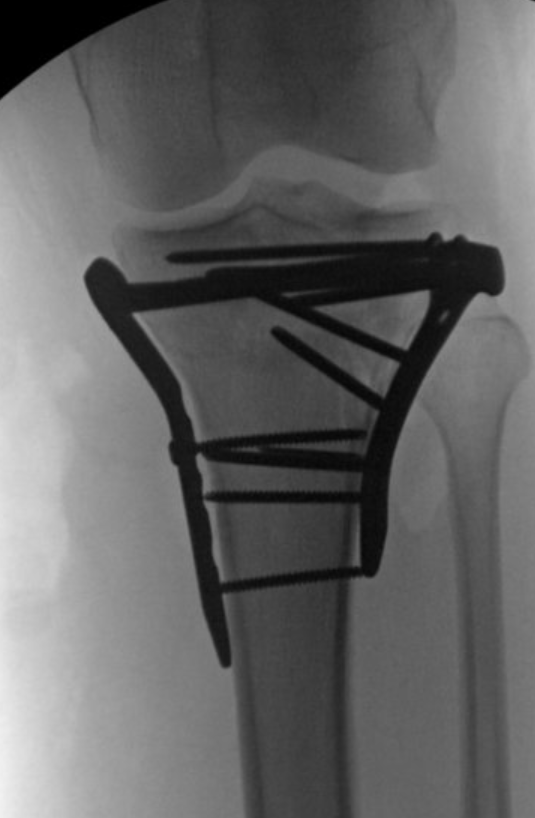 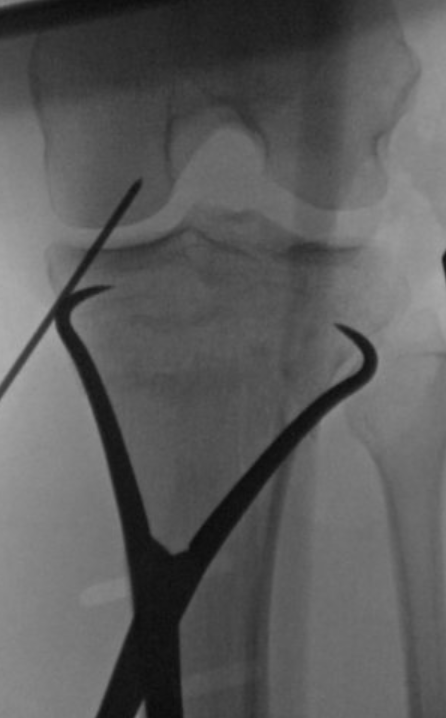 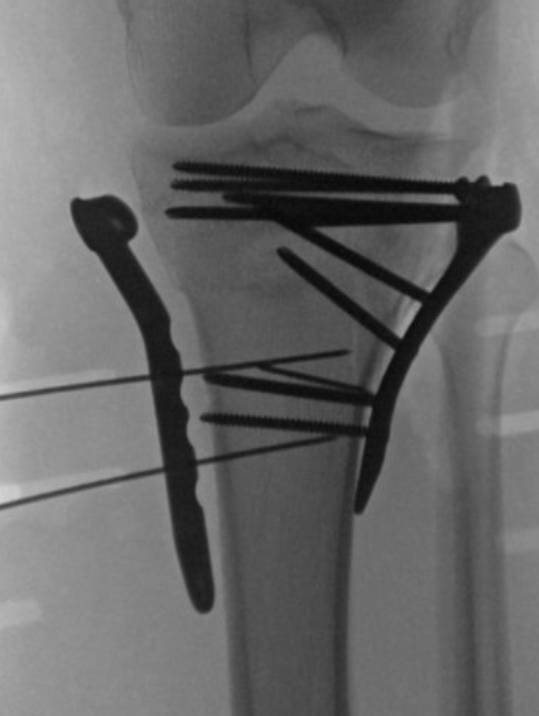 Objectives
Describe initial evaluation and management of tibial plateau fractures
Identify common fracture patterns  
Apply treatment principles and strategies  
Partial articular fractures 
Complete articular fractures
Discuss rehabilitation, complications, and outcomes
Rehabilitation
Post op protocols	:
Can vary by fracture severity
Goal of surgery – allow for complete ROM immediately postop
Unlocked hinged knee brace commonly used
Consider appropriate DVT prophylaxis
Touch down WB 8 weeks
Advance after 8 weeks depending on severity
Quad sets, isometrics important
[Speaker Notes: Patterson JT, Morshed S. Chemoprophylaxis for Venous Thromboembolism in Operative Treatment of Fractures of the Tibia and Distal Bones: A Systematic Review and Meta-analysis. J Orthop Trauma. 2017 Sep;31(9):453-460. doi: 10.1097/BOT.0000000000000873. PMID: 28459774.]
Complications
Pre or postop compartment syndrome (increases with complexity of injury)
Can release anterior compartment easily from anterolateral approach
Infections more common after compartment release
Medial plating prevents late varus collapse
Residual valgus common with isolated lateral injuries
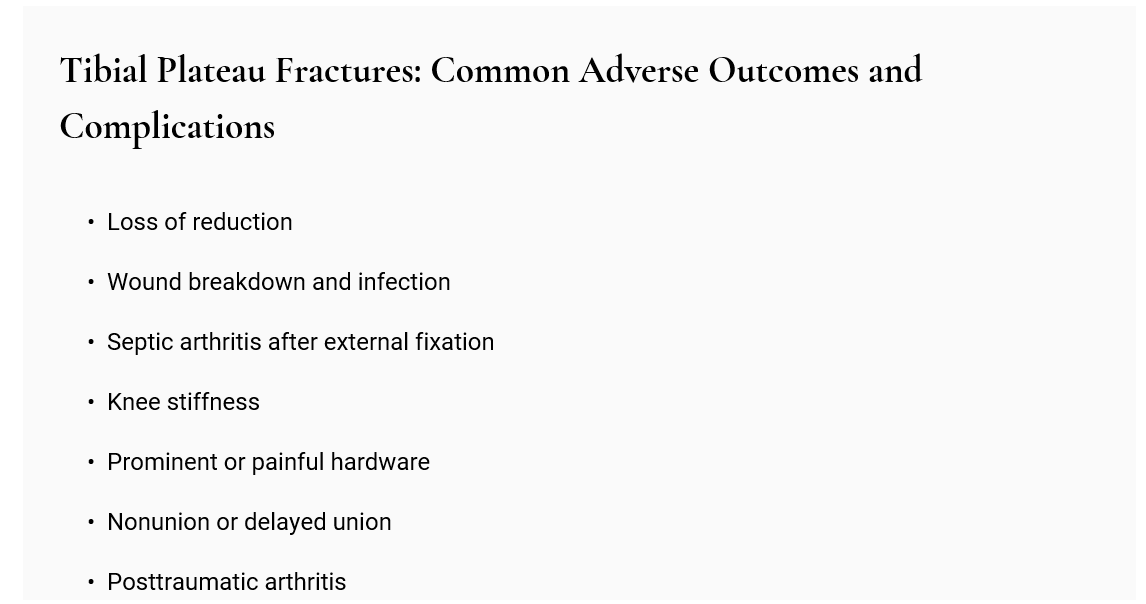 Rockwood and Green, 9th edition
Conclusions
Systematic approach to initial presentation
Evaluate neurovascular exam
Consider compartment syndrome
Evaluate in light of age and mechanism
Operative goals
Axial alignment, condylar width, joint congruity
Key Steps
Plan the approach, reduce the articular block, fill voids as necessary, re-establish length and alignment
Medial fixation:  Direct medial or posteromedial buttress?
Bicondylar fixation:  Bridge plating helpful for comminuted metaphyseal or diaphyseal extension injuries